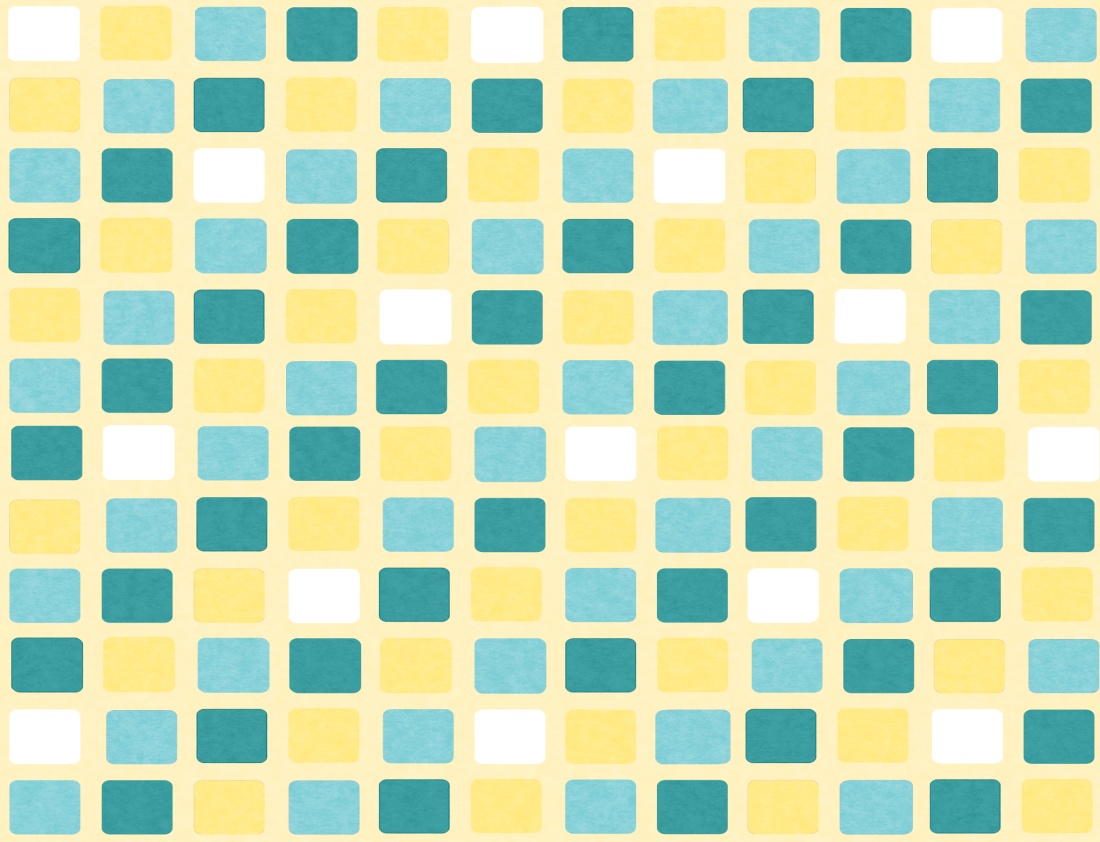 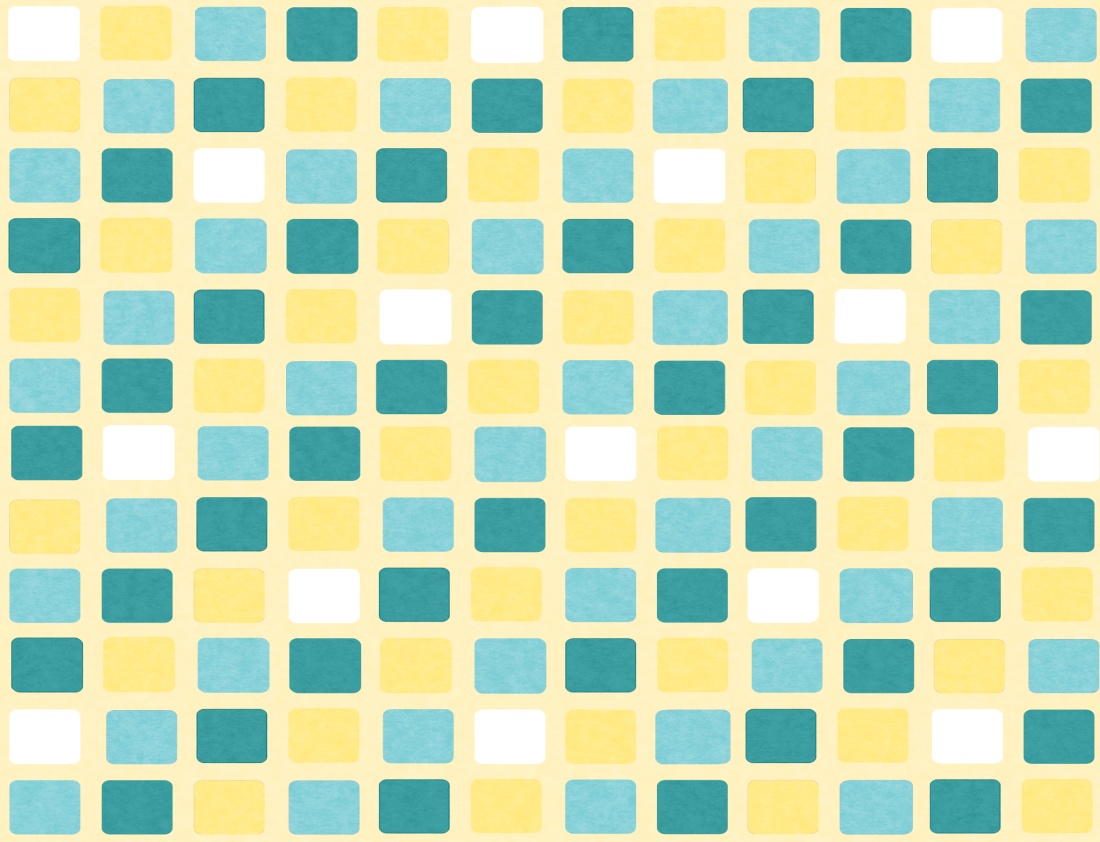 ESTUDO  METÓDICO
  O  EVANGELHO  SEGUNDO  O  ESPIRITISMO
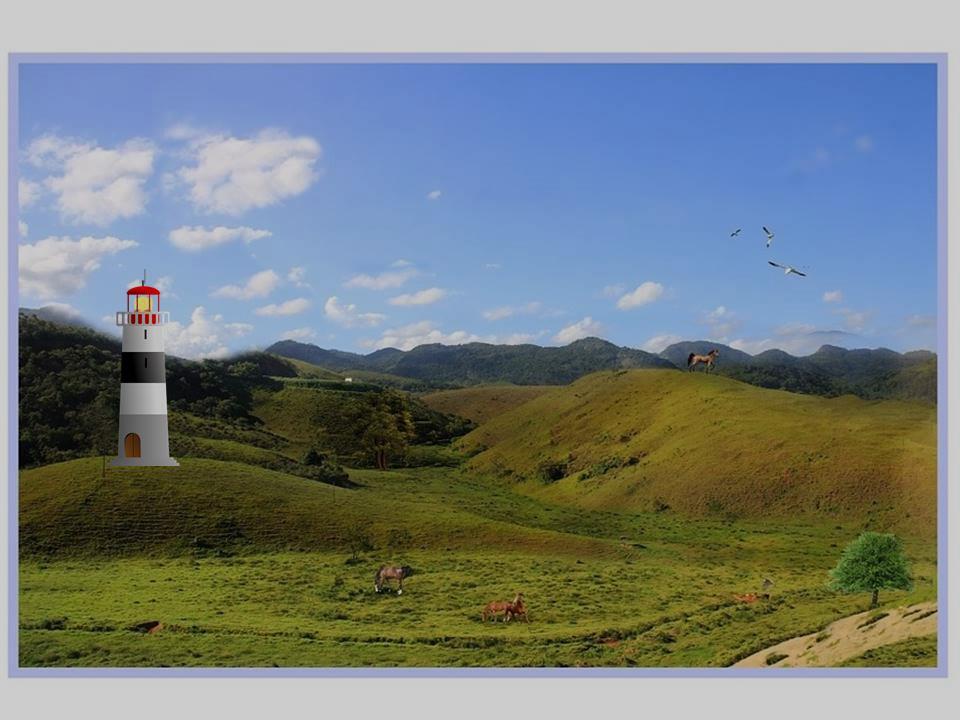 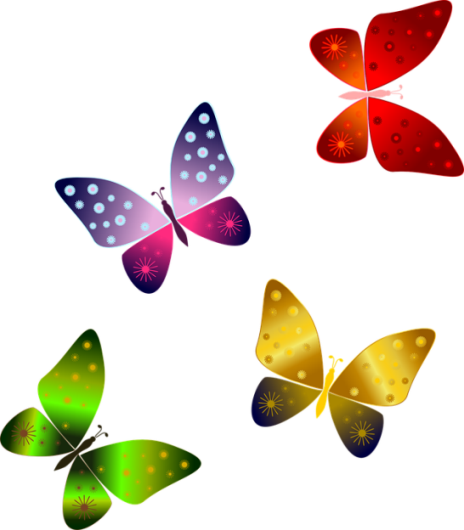 CAPÍTULO  18
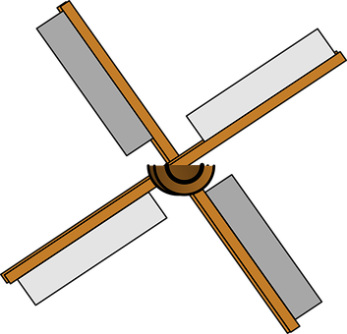 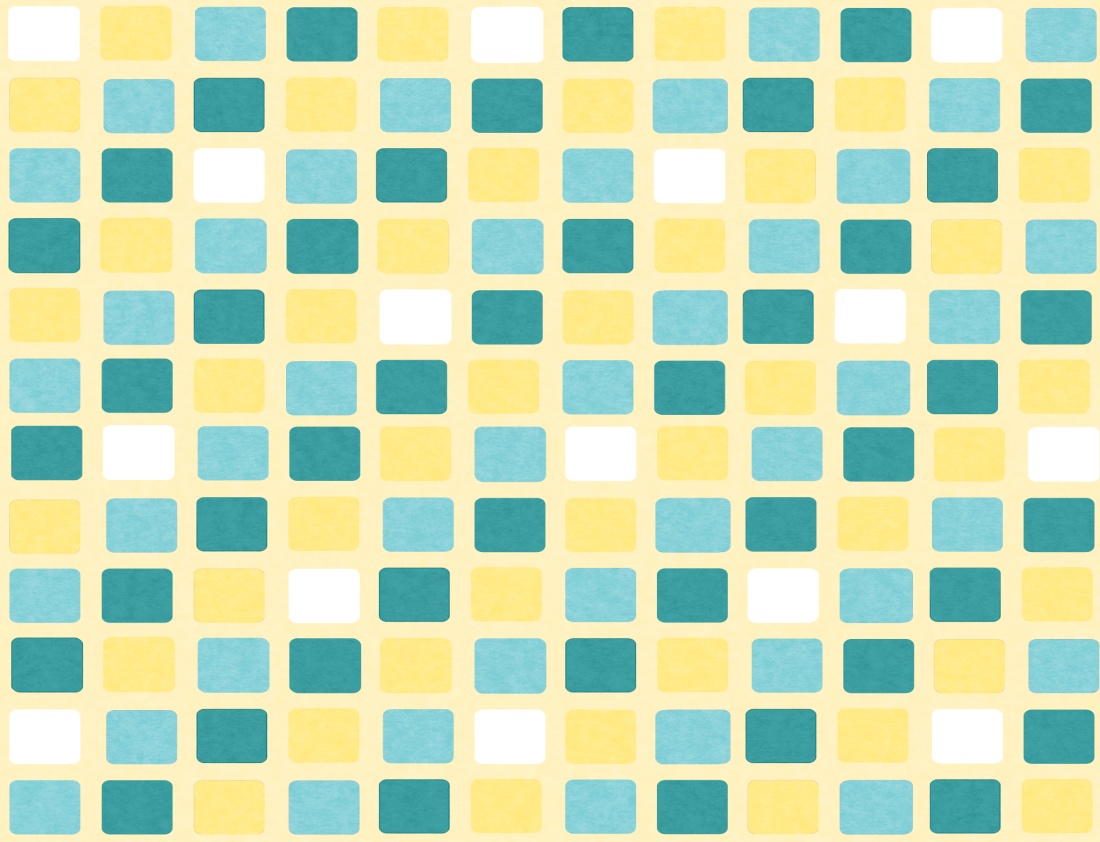 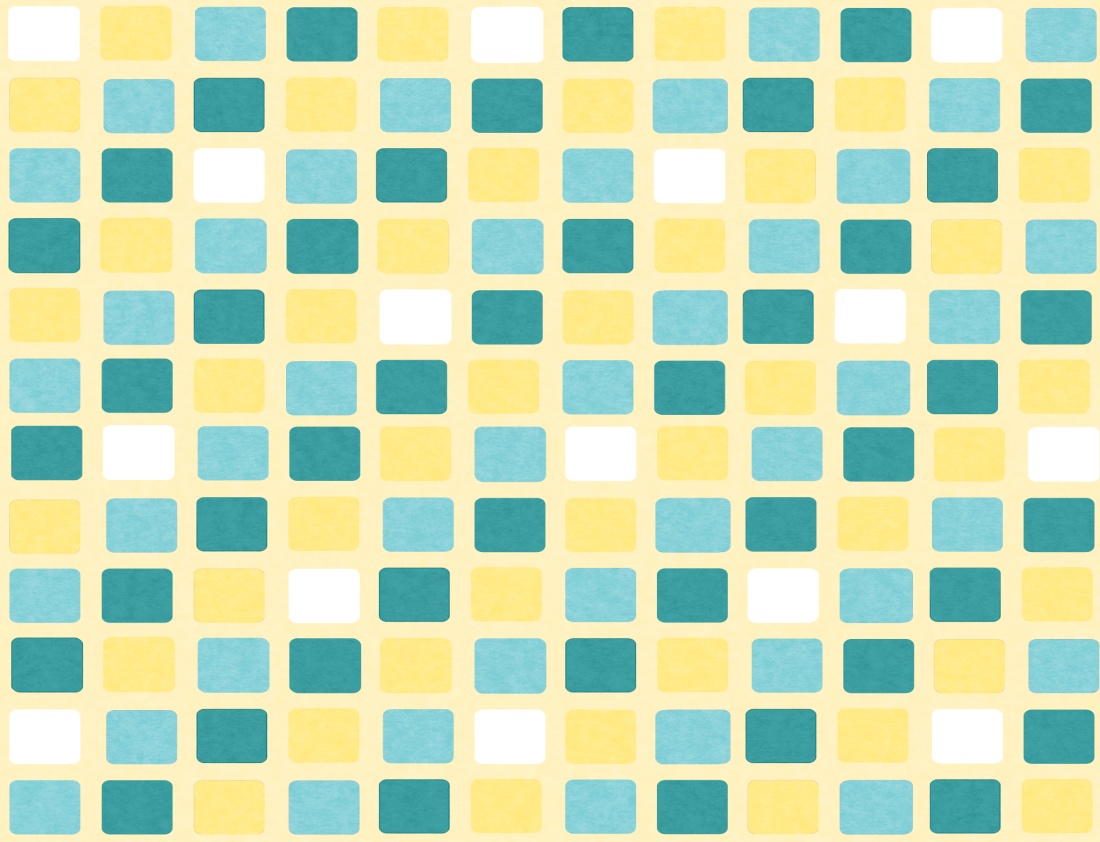 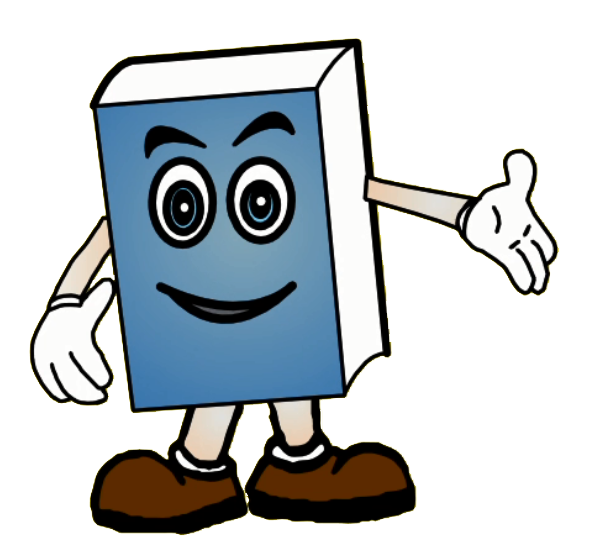 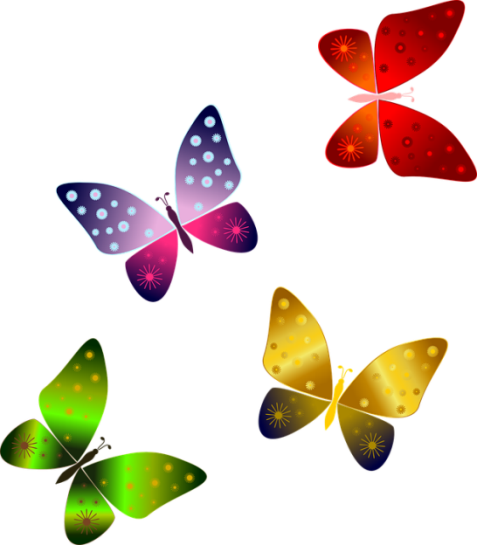 1.  PARÁBOLA  DO 
FESTIM  DE  BODAS
MUITOS  OS  CHAMADOS  E  POUCOS  OS  ESCOLHIDOS
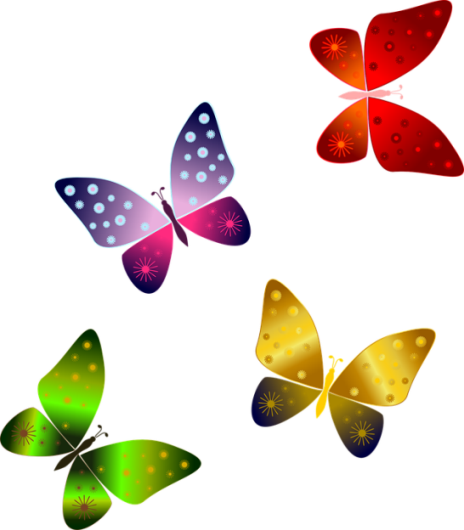 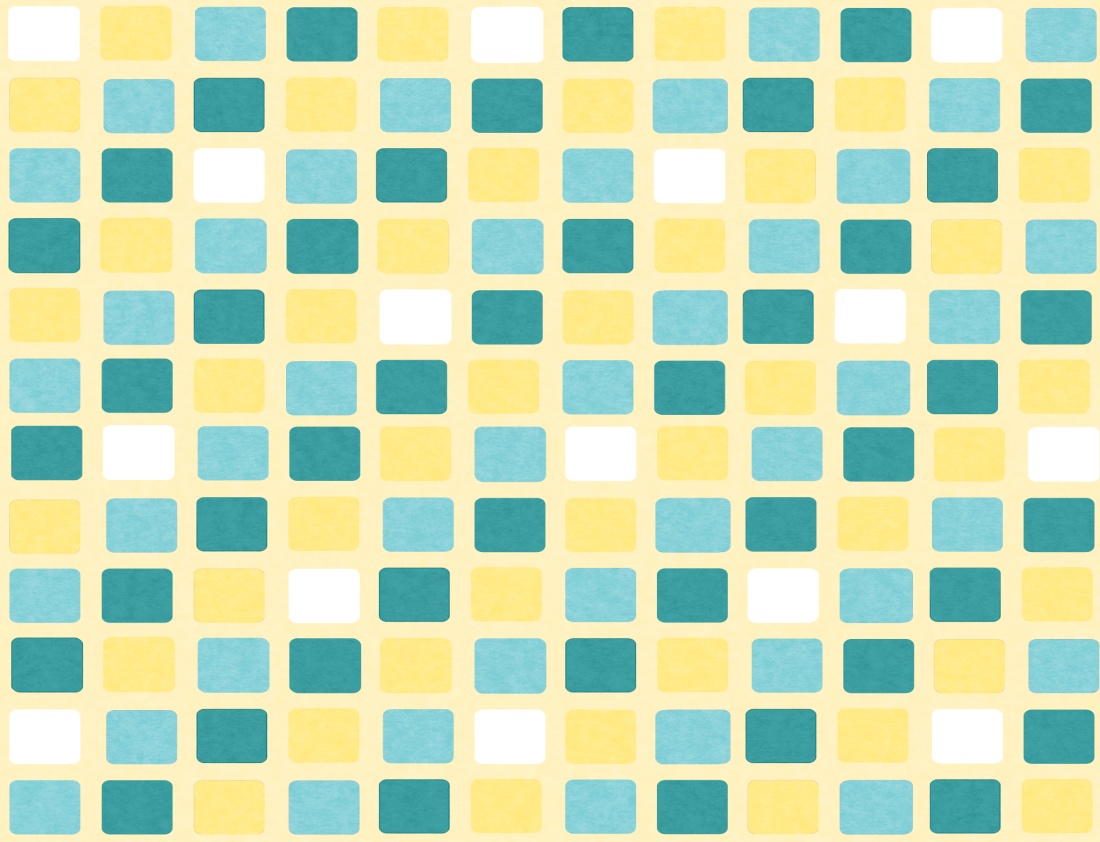 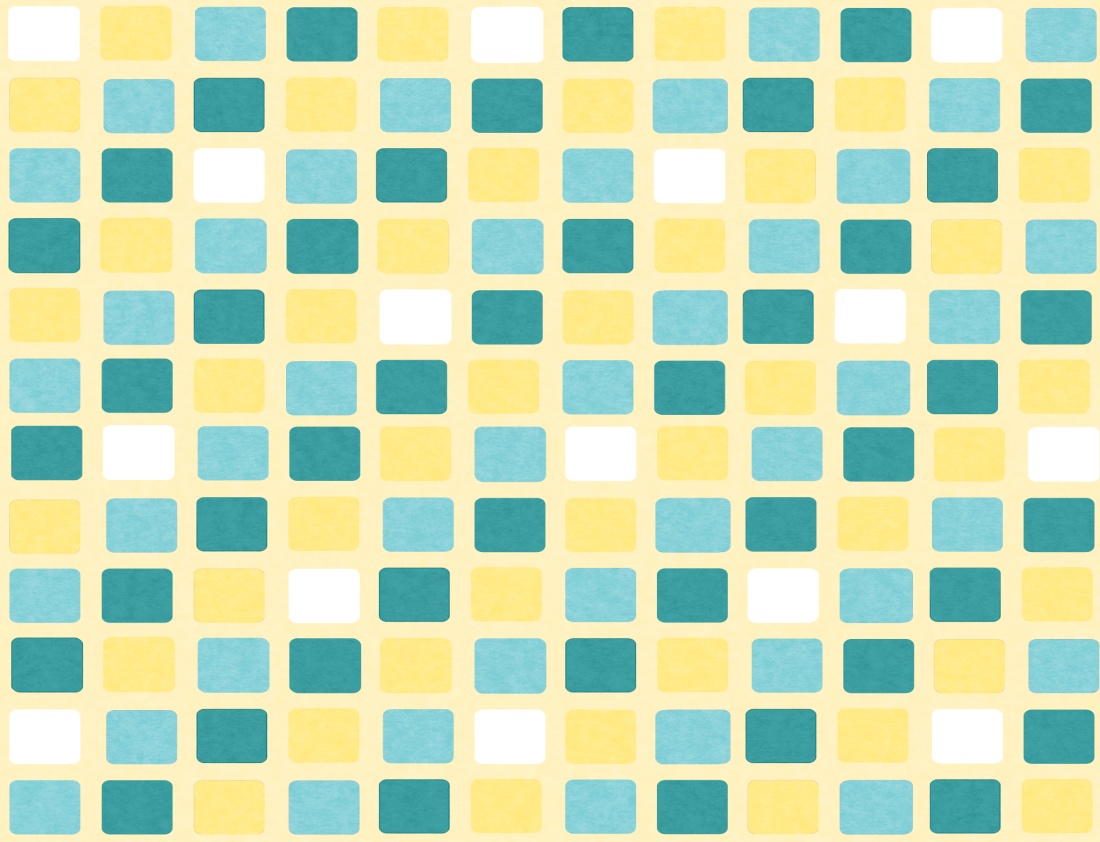 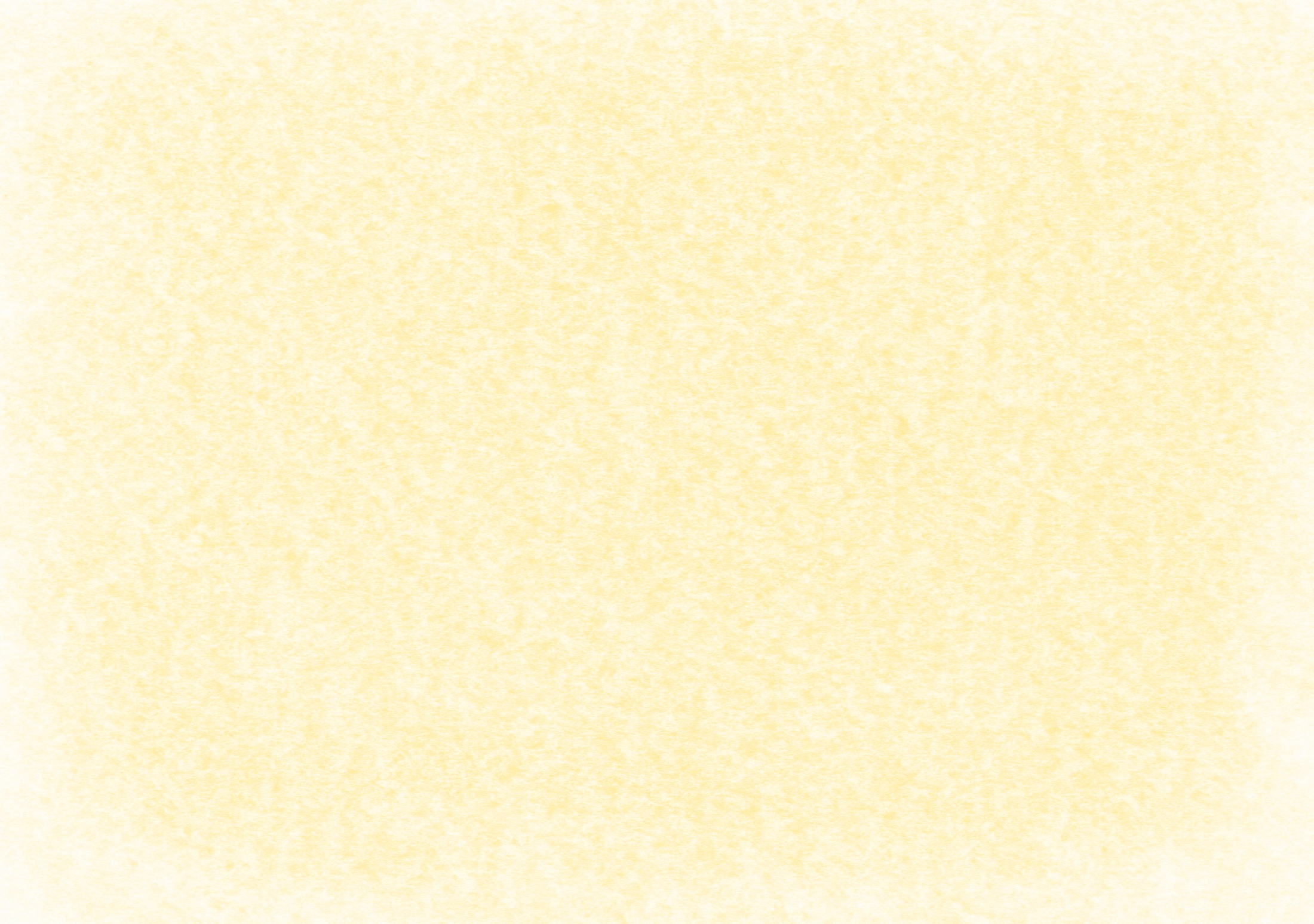 PARÁBOLA  DO  FESTIM  DE  BODAS
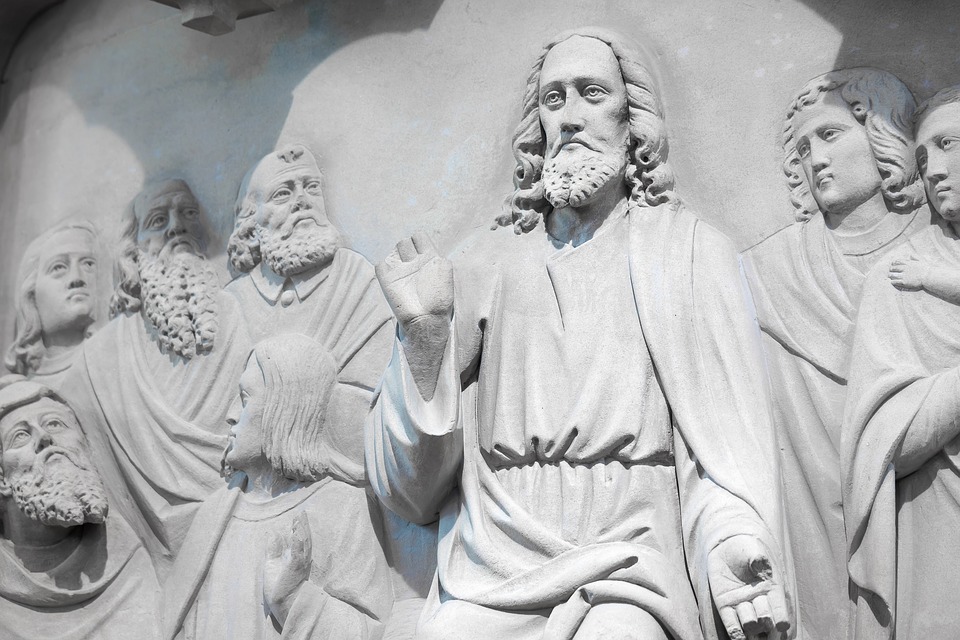 DISSE-LHES  JESUS
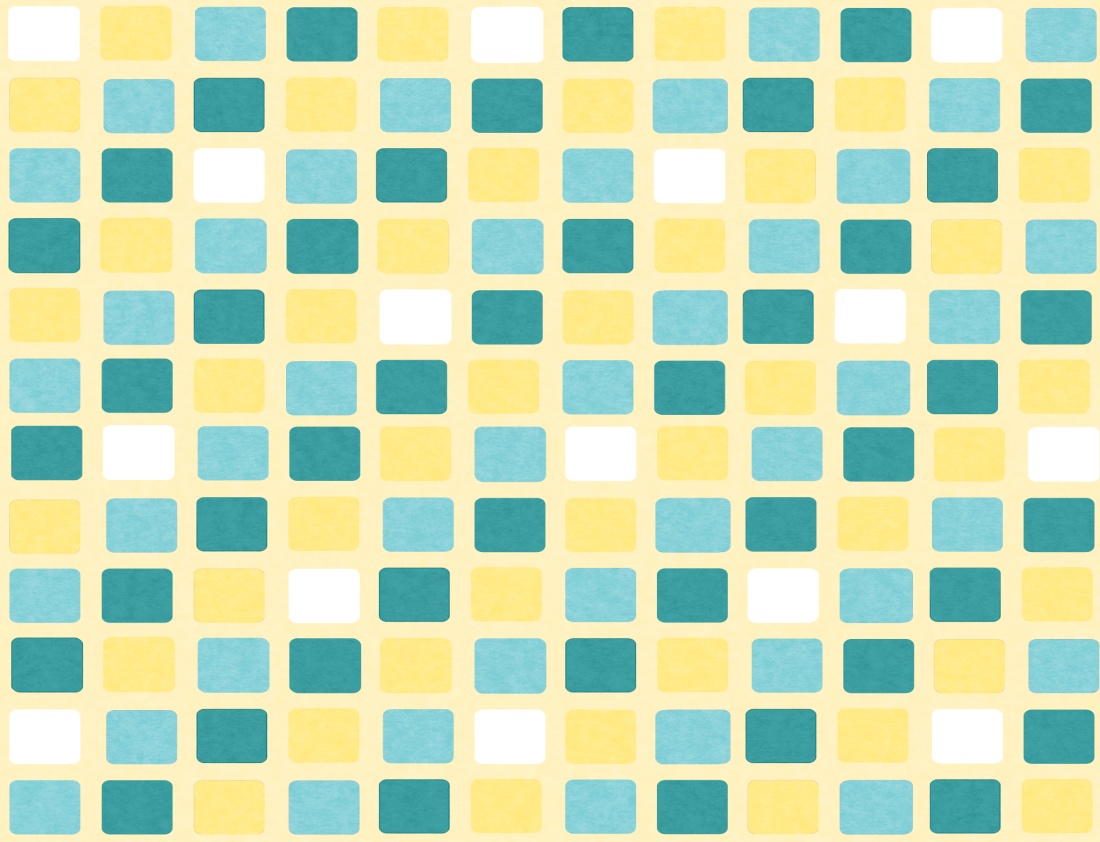 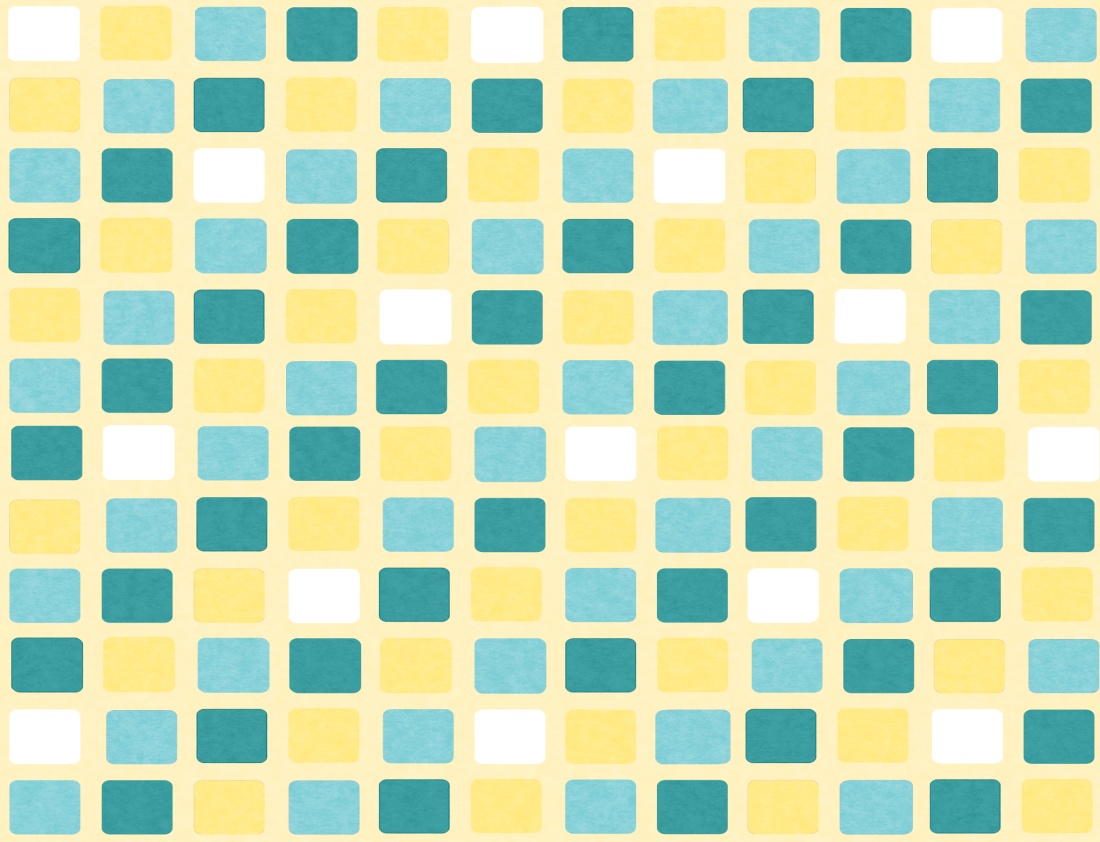 O  REINO  DOS  CÉUS  É  SEMELHANTE  A  
UM  REI  QUE  QUERIA  FESTEJAR  AS  
BODAS  DE  SEU  FILHO.
ENVIOU  OS  SEUS  SERVOS  PARA  
CHAMAR  OS  CONVIDADOS;
ESTES,  PORÉM,  RECUSARAM IR.
(Mateus,  22:1  a  14)
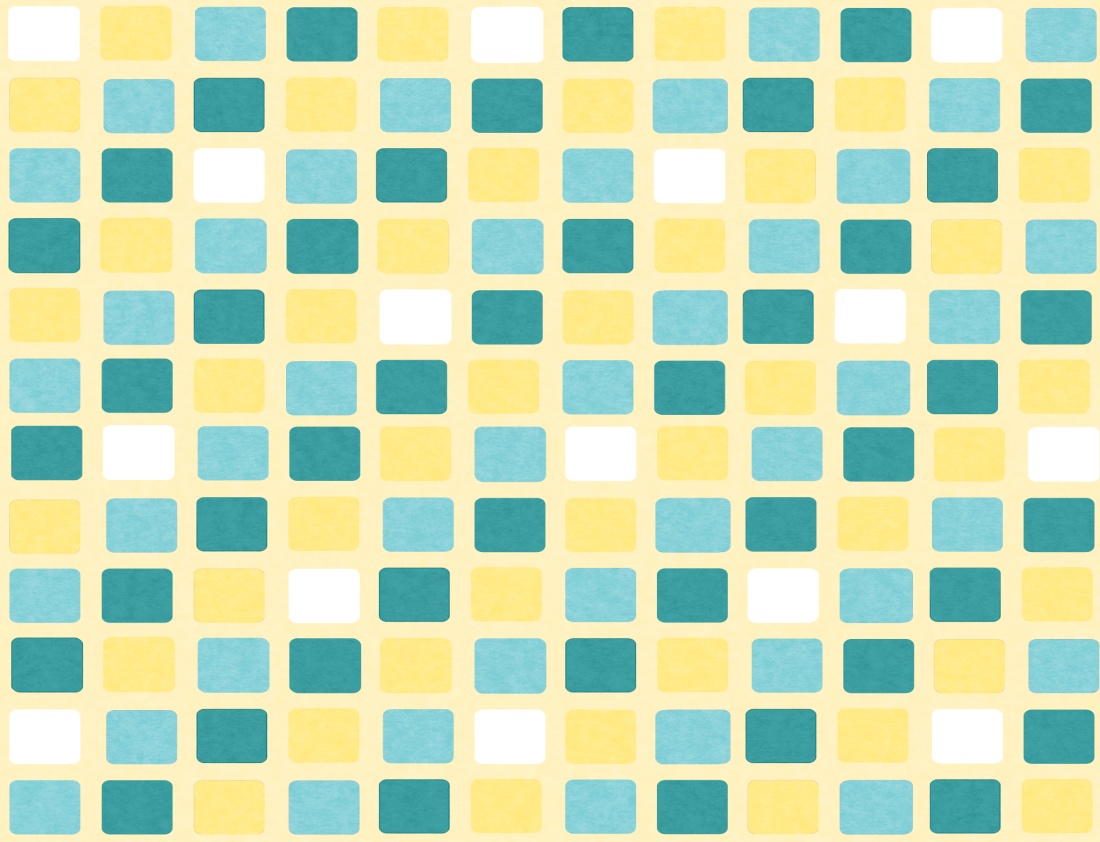 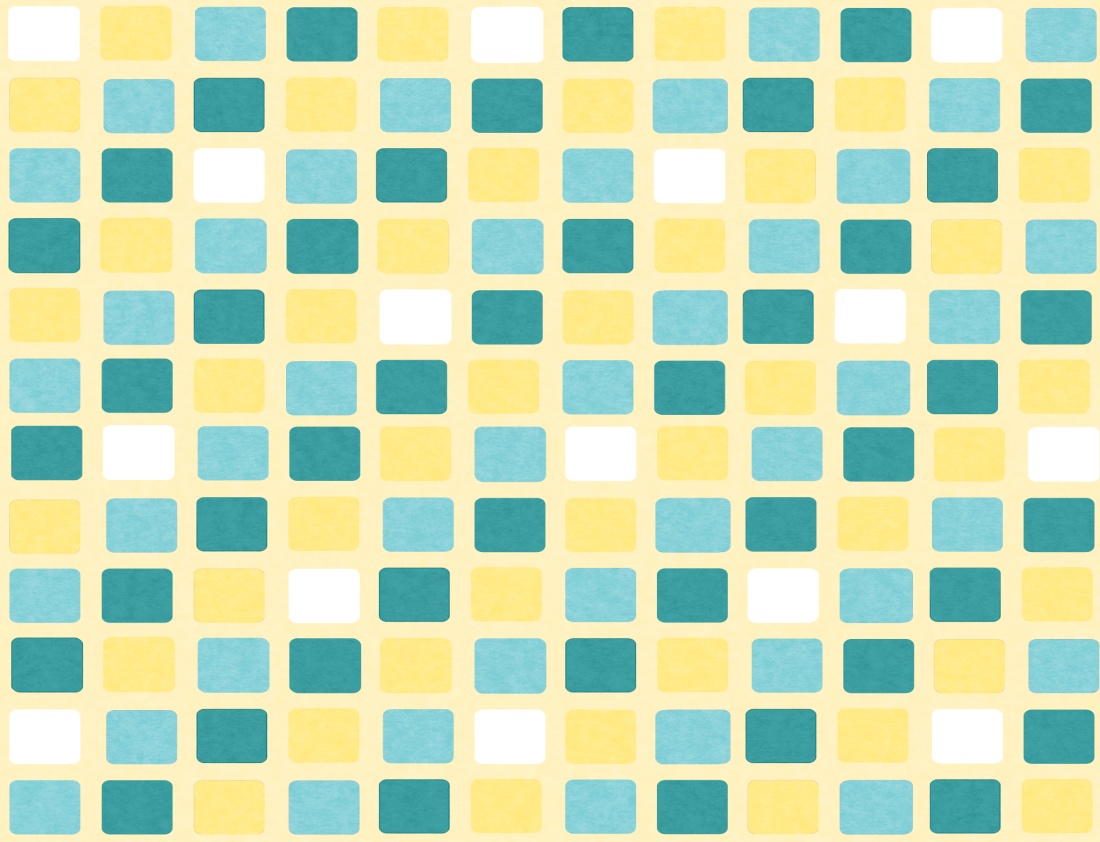 O  REI  RENOVOU  O  CONVITE
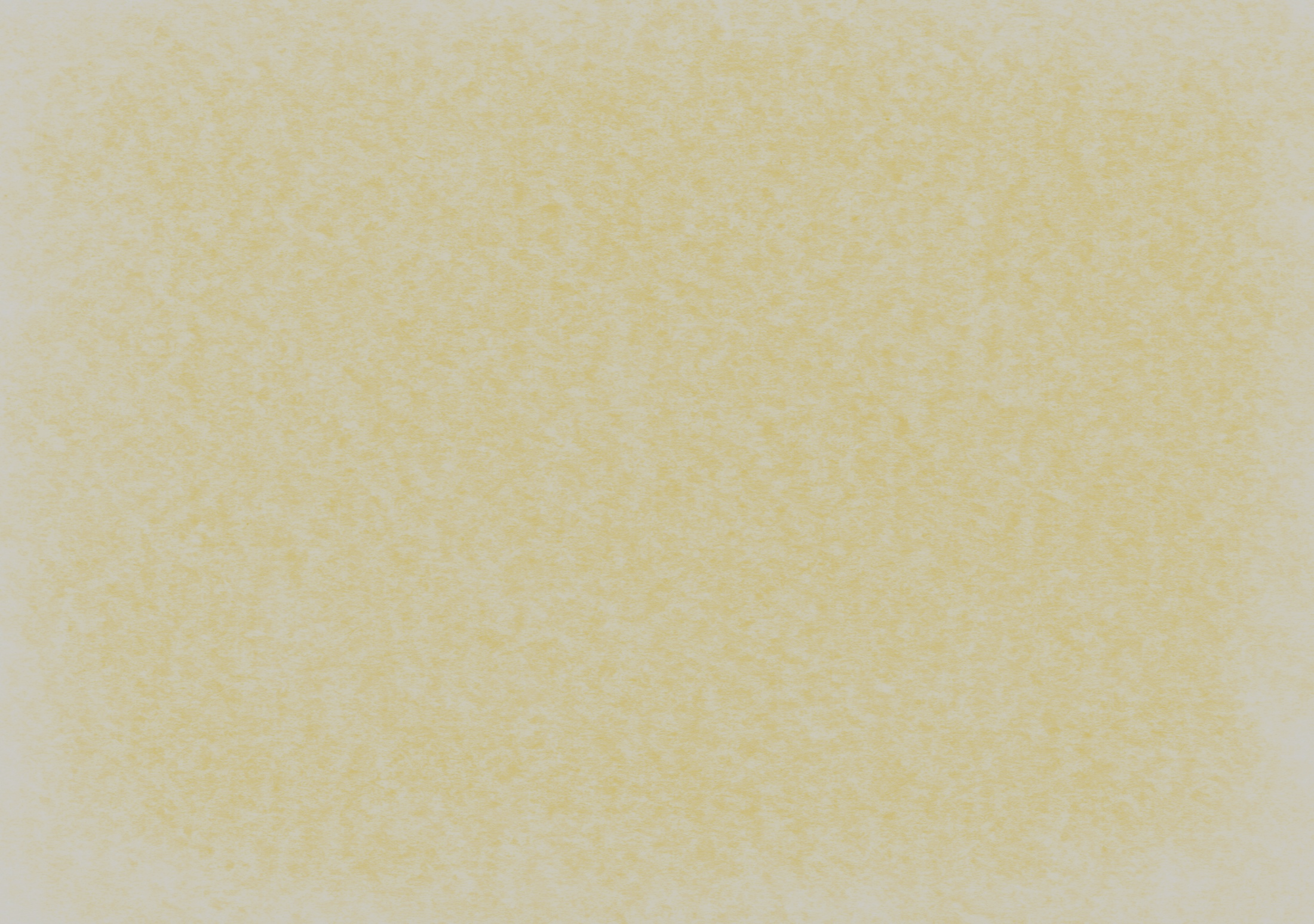 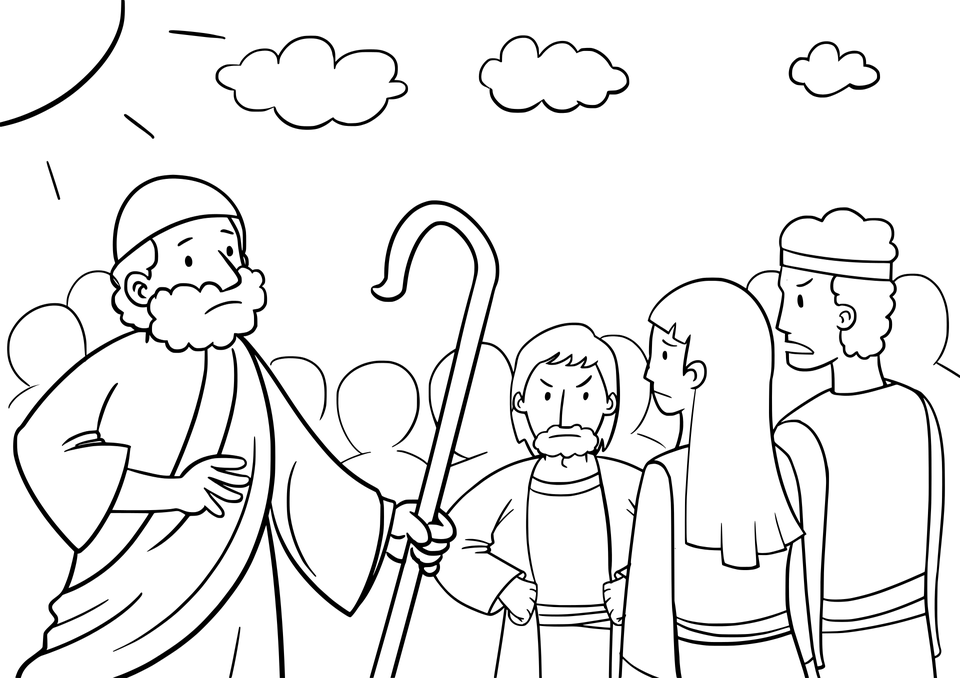 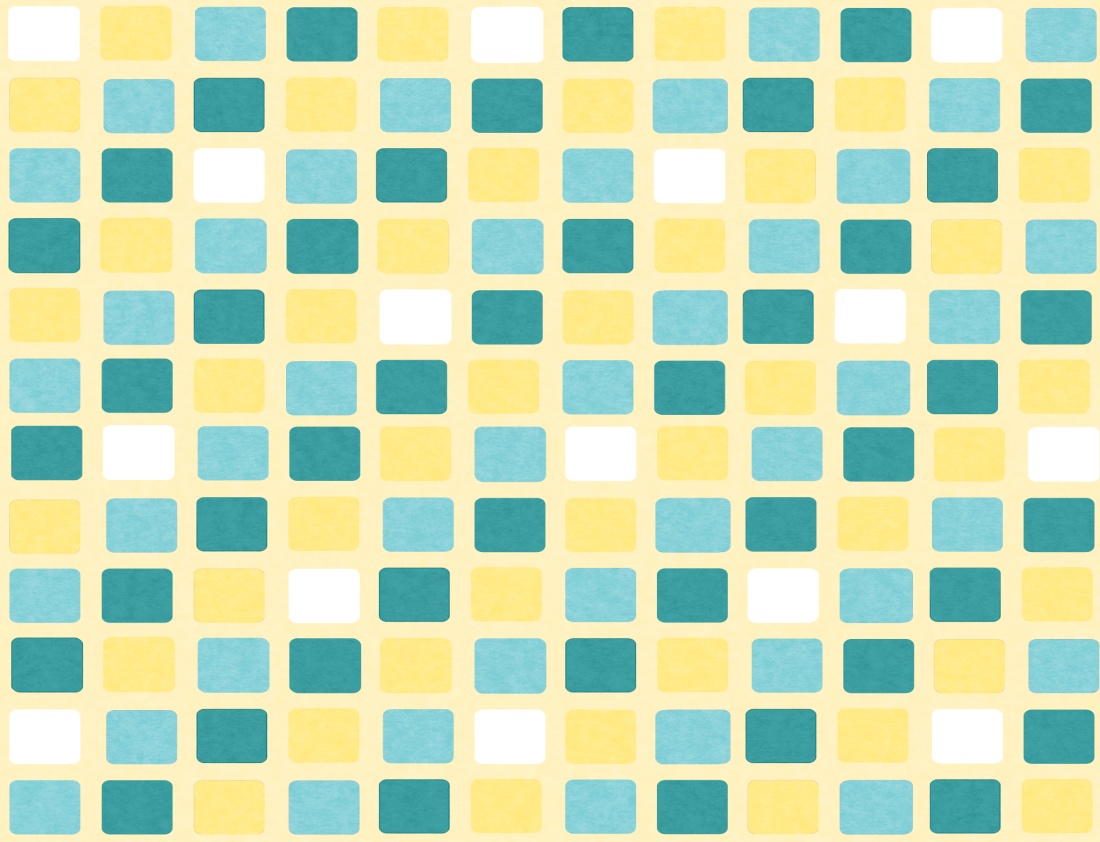 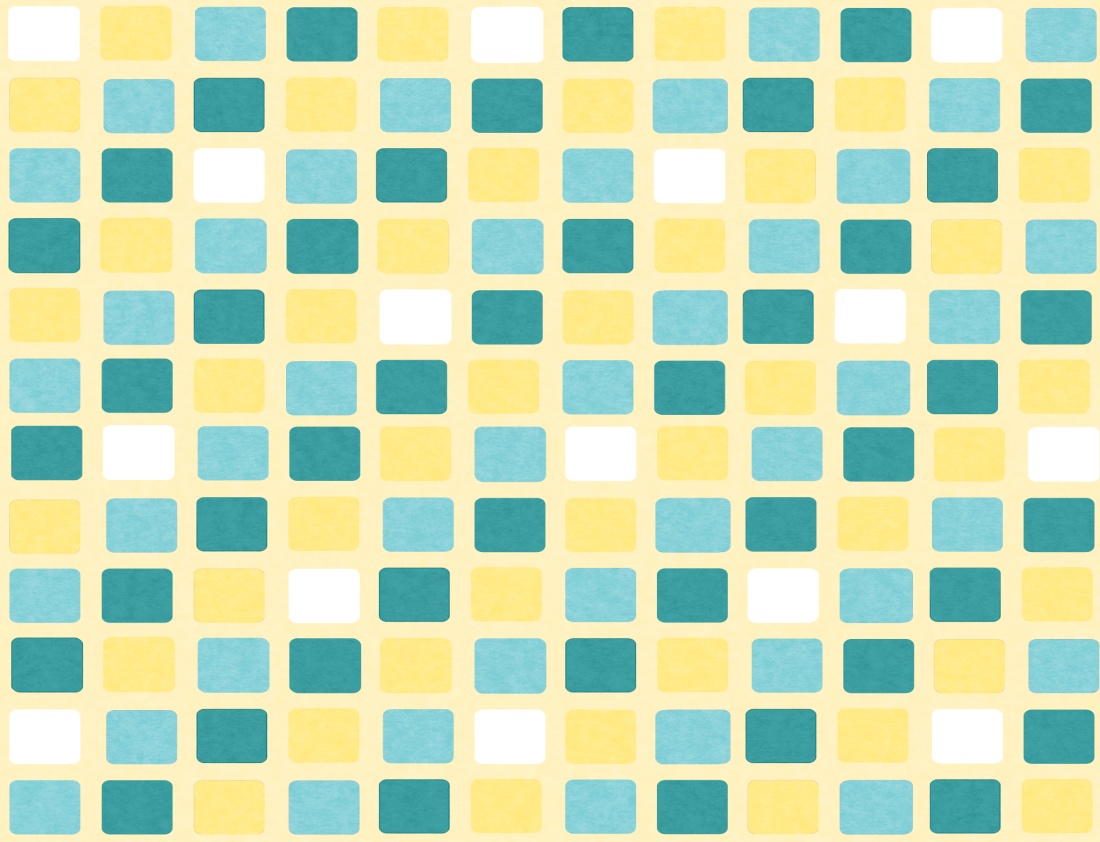 UNS  FORAM  PARA  O  CAMPO,  OUTROS
PARA  OS  SEUS  NEGÓCIOS.
E  OS  OUTROS  AGARRANDO  OS  ENVIADOS
DO  REI  OS  ULTRAJARAM  E  OS  MATARAM.
ELES  NÃO  FIZERAM  CASO  DO  CONVITE.
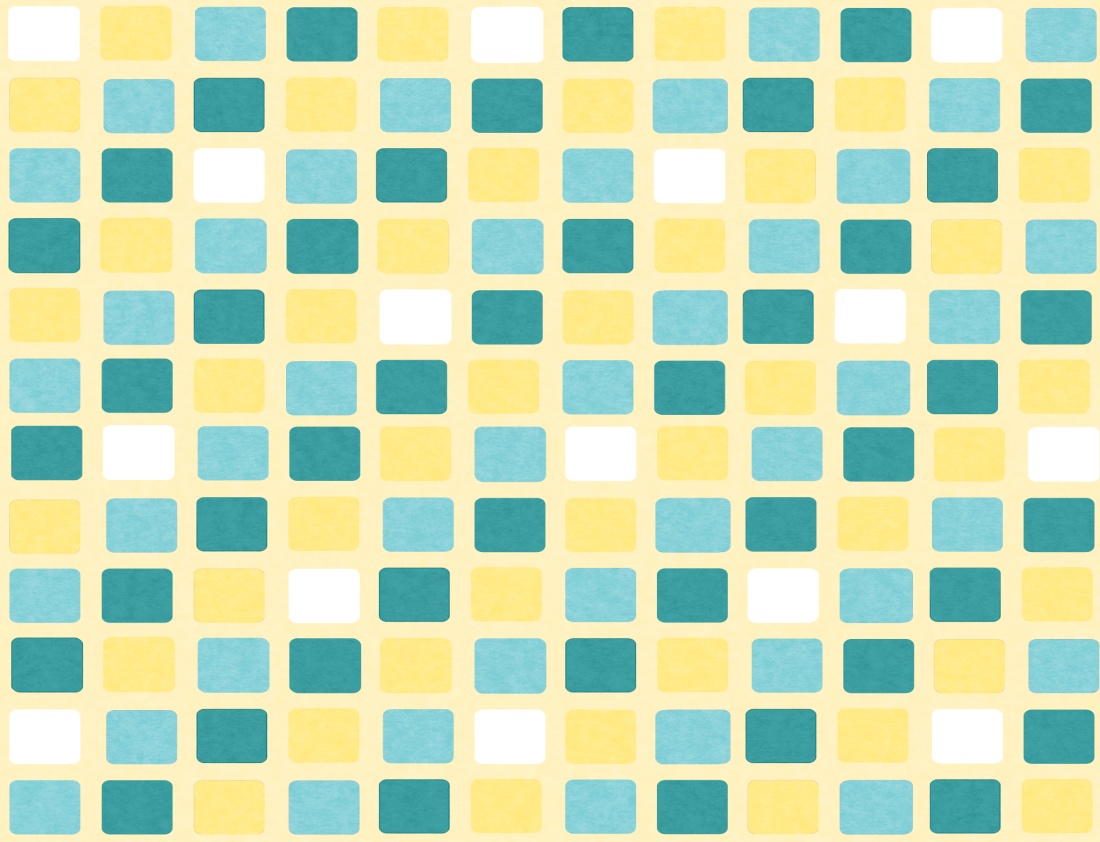 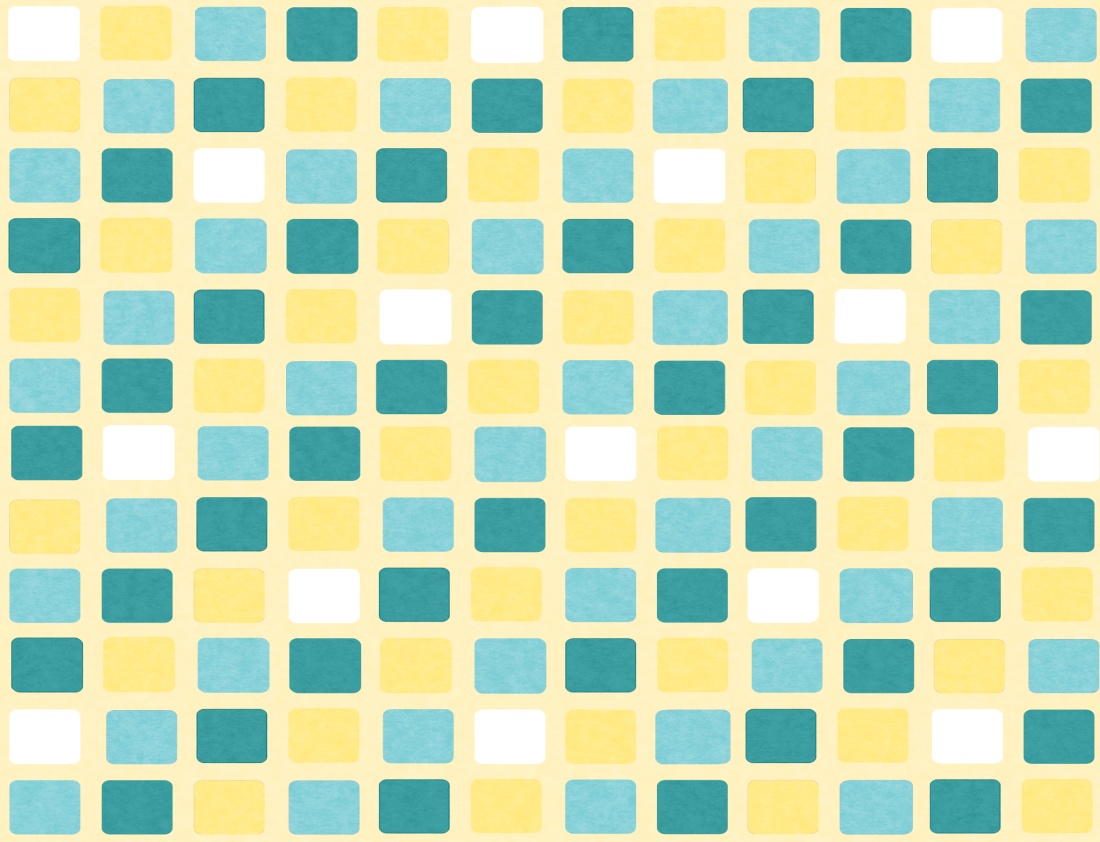 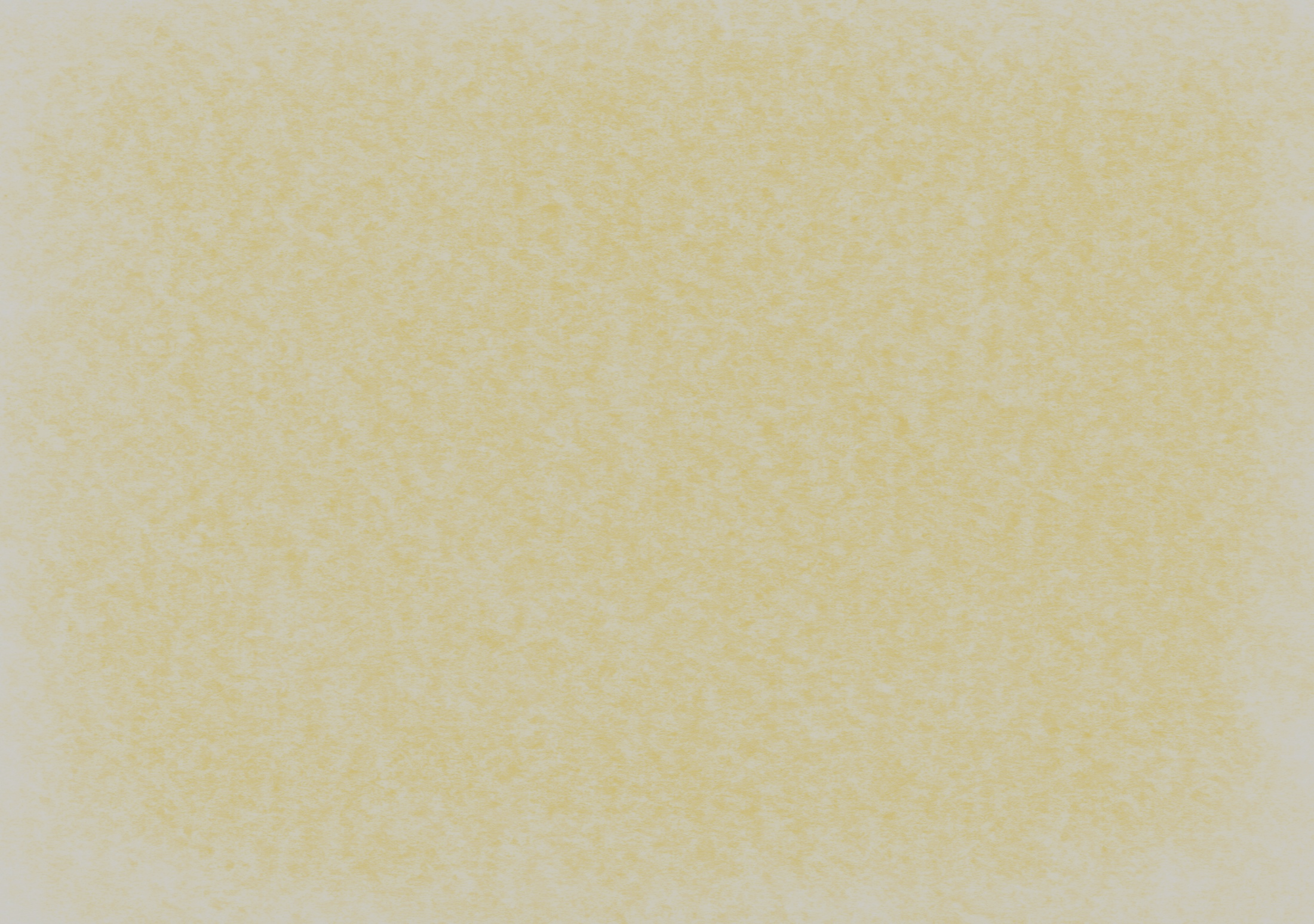 DECISÃO  DO  REI
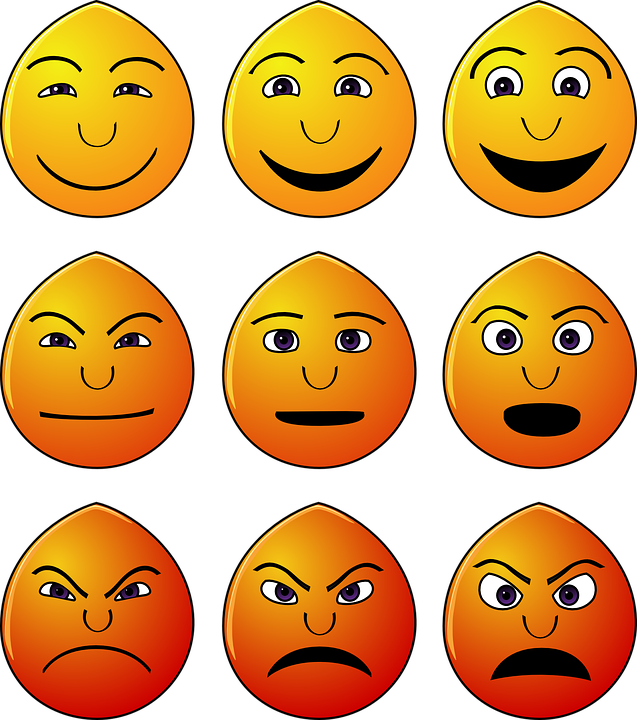 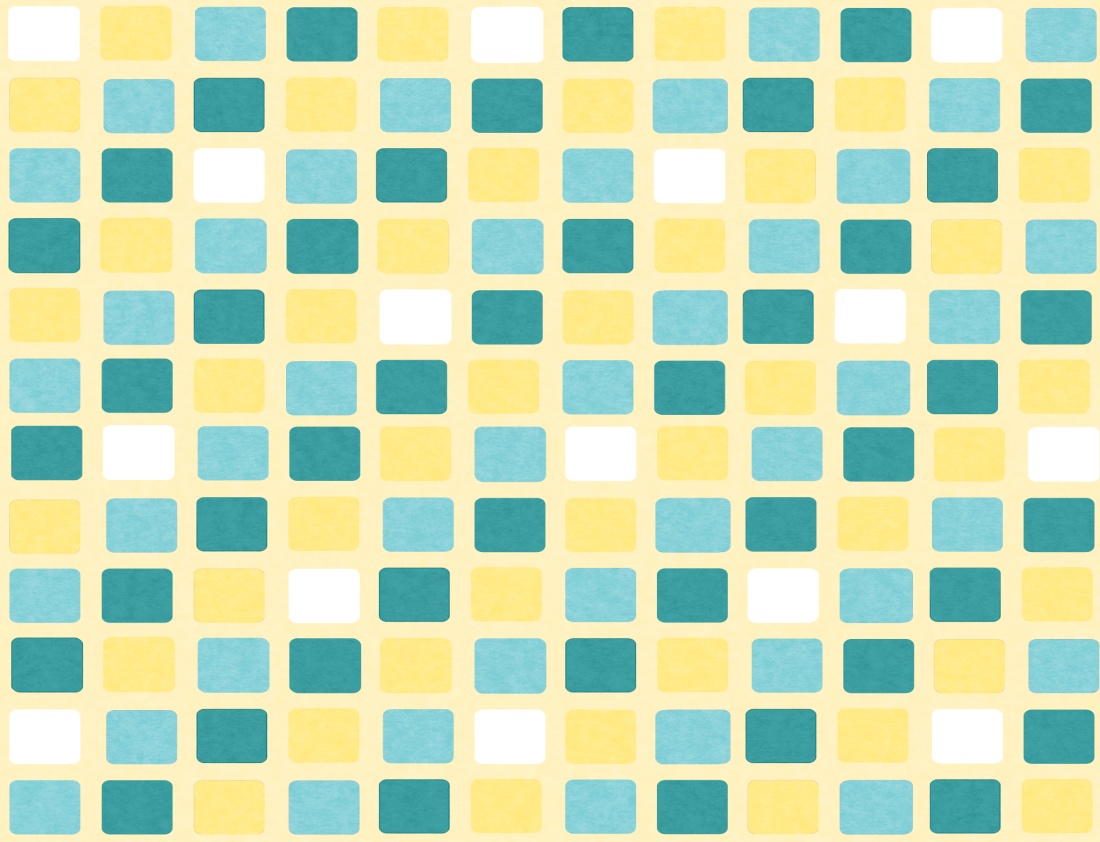 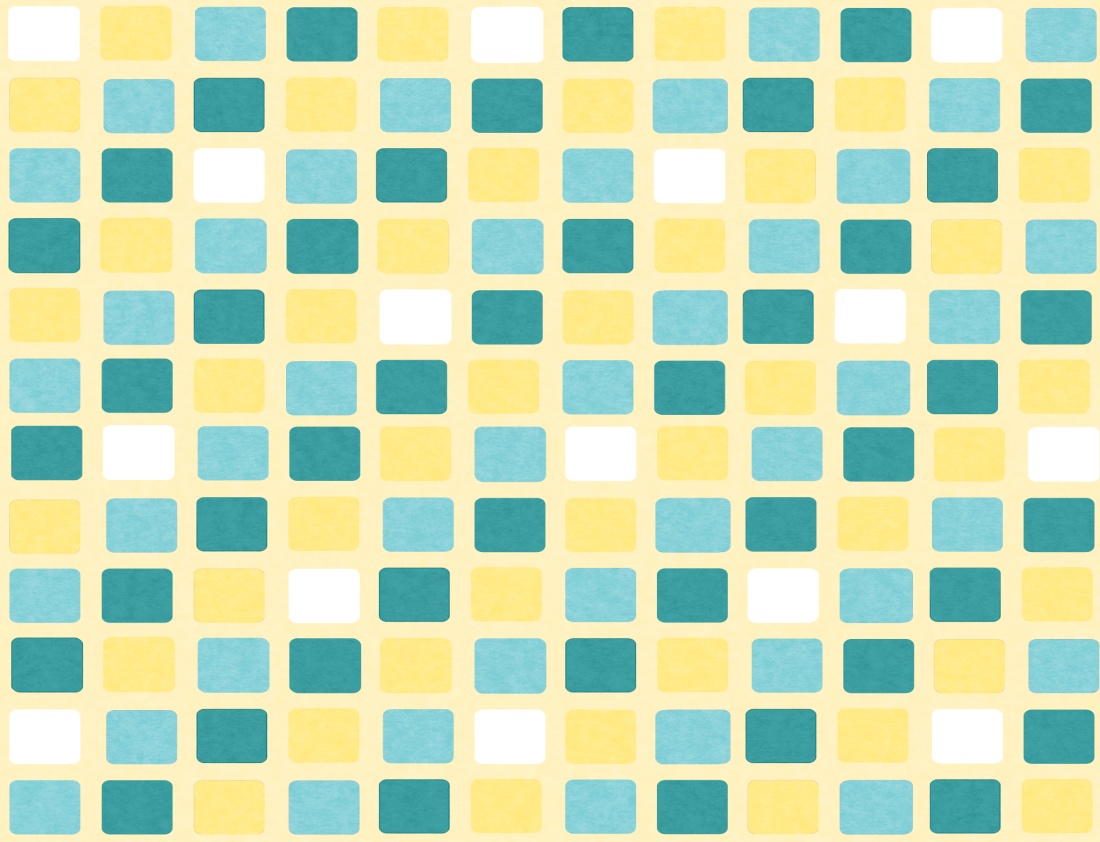 MANDOU  OS  SERVOS  SAÍREM
PELAS  RUAS  E  TRAZEREM  TODOS  OS
QUE  IAM  ENCONTRANDO:  BONS  E  MAUS.
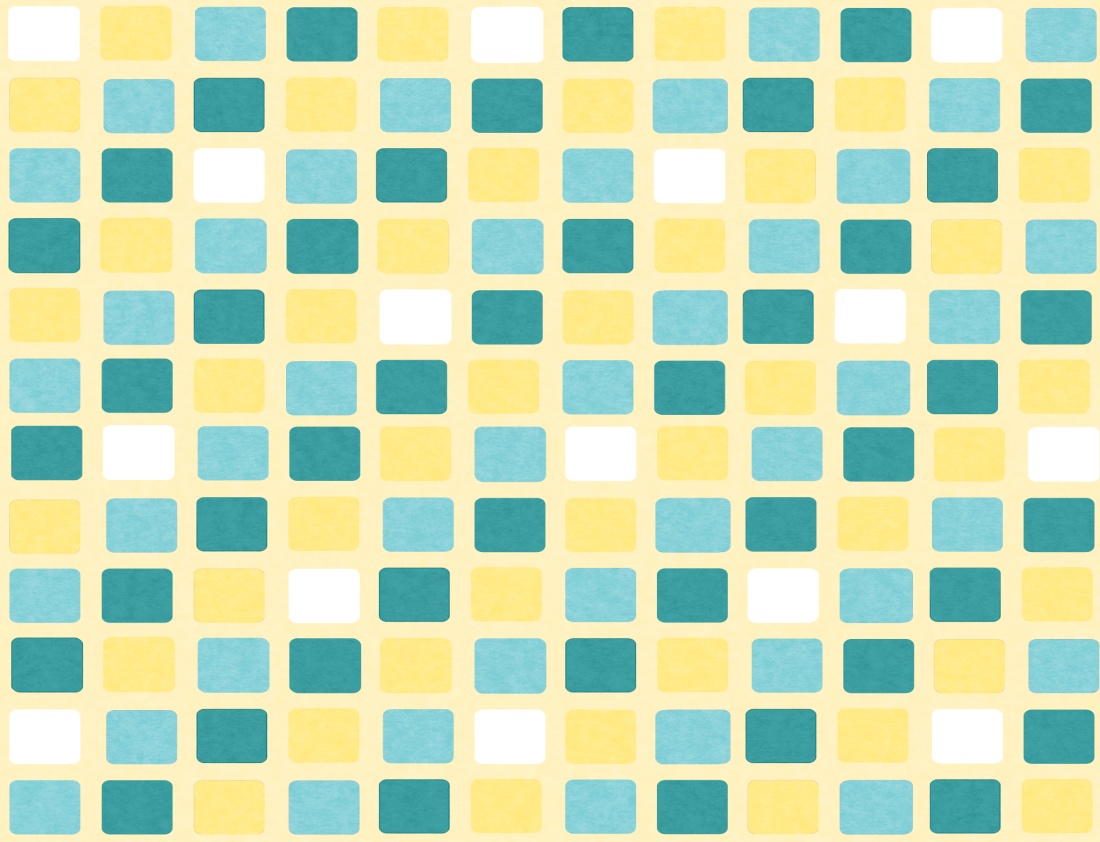 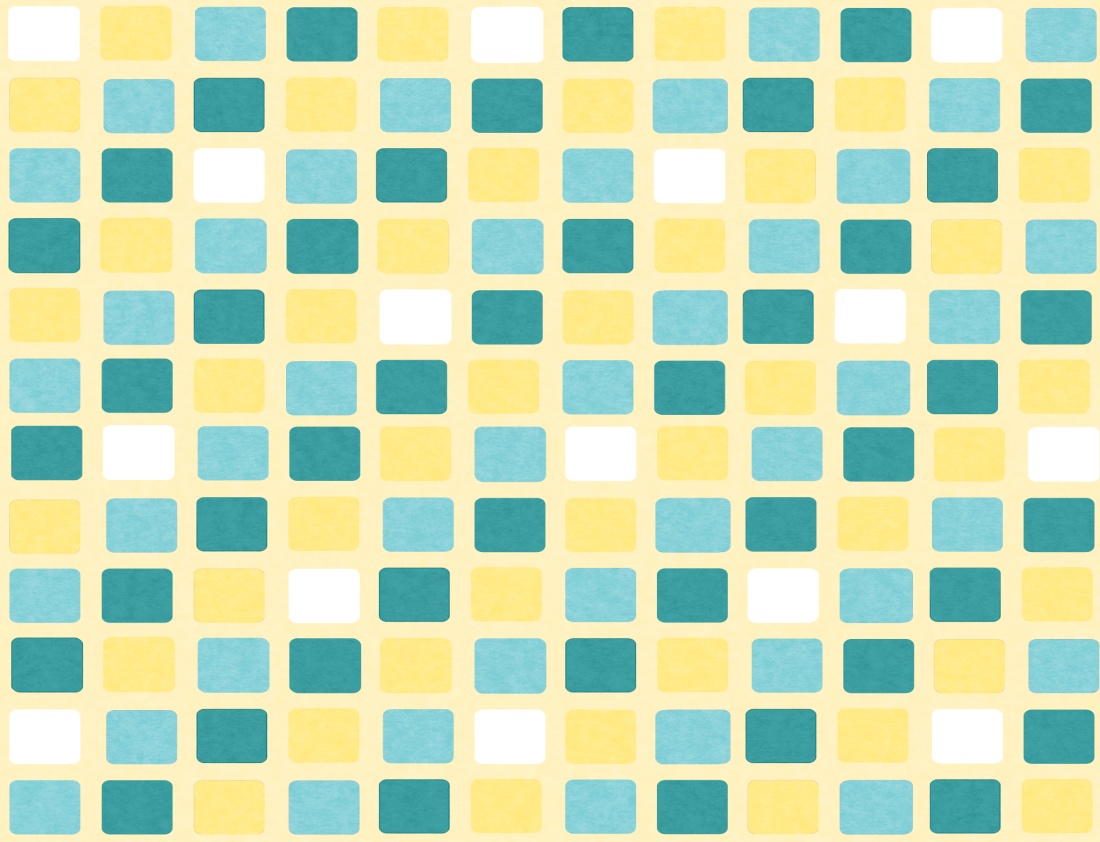 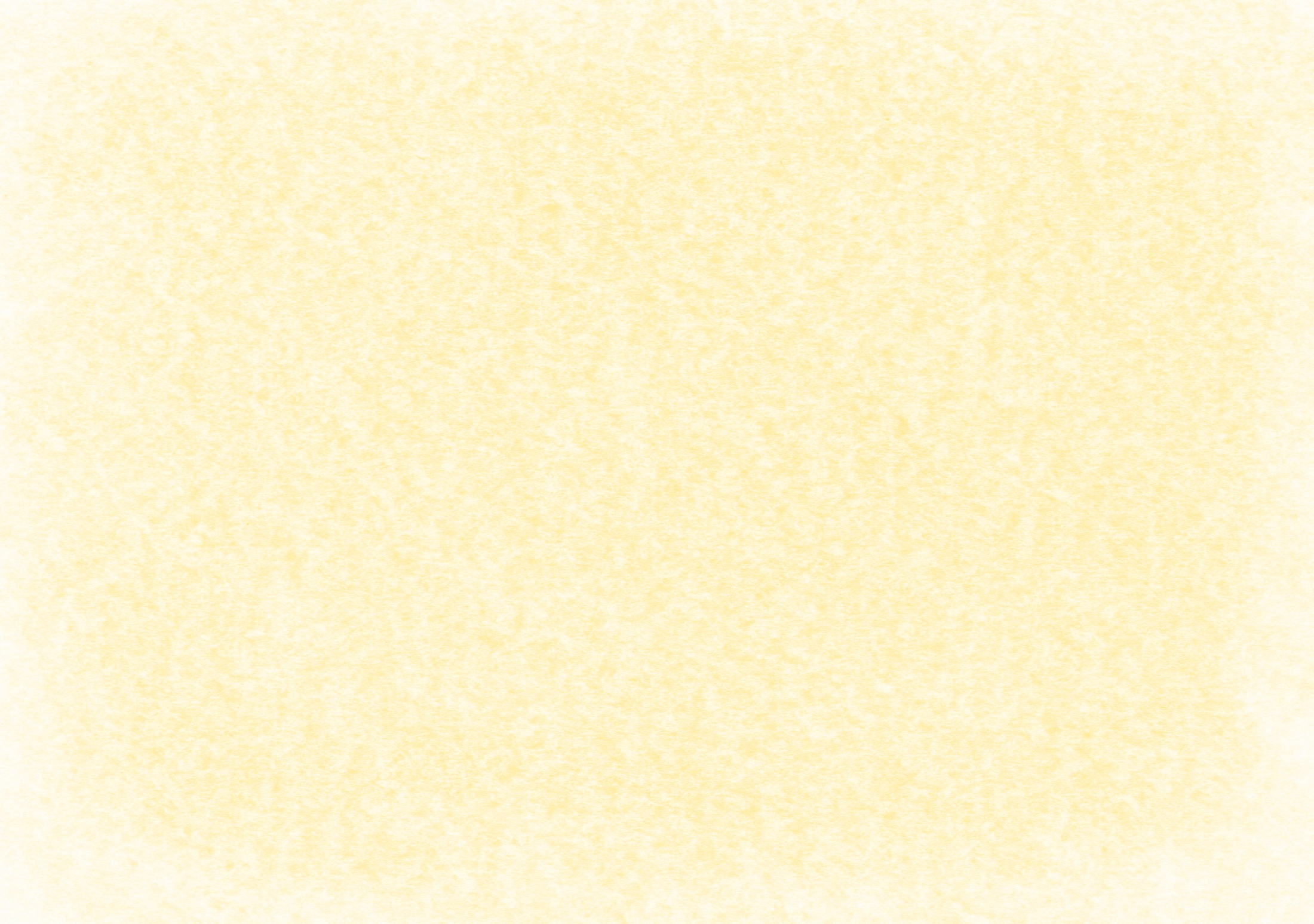 COMPREENDENDO  A  PARÁBOLA
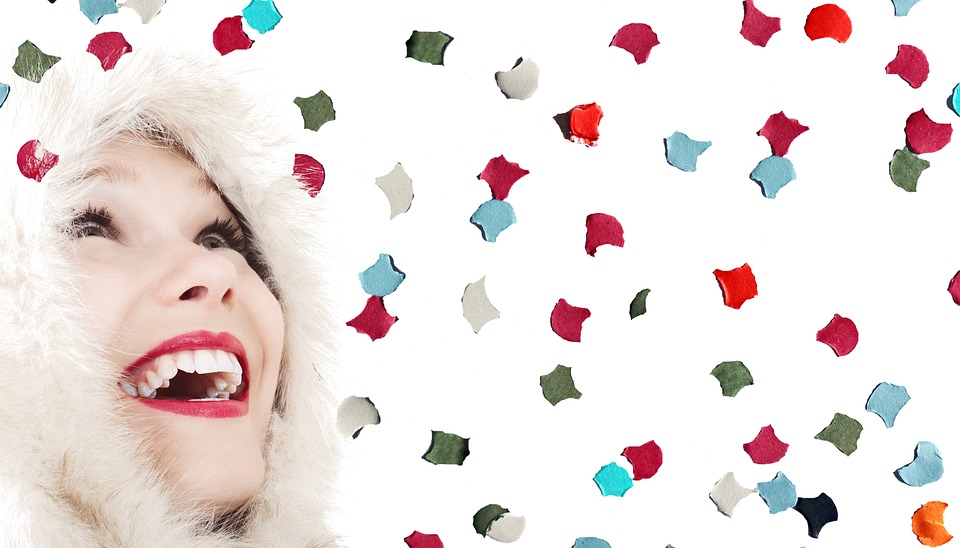 O  REINO  DOS  CÉUS
REI : DEUS
TÚNICA  NUPCIAL : CORAÇÃO PURO
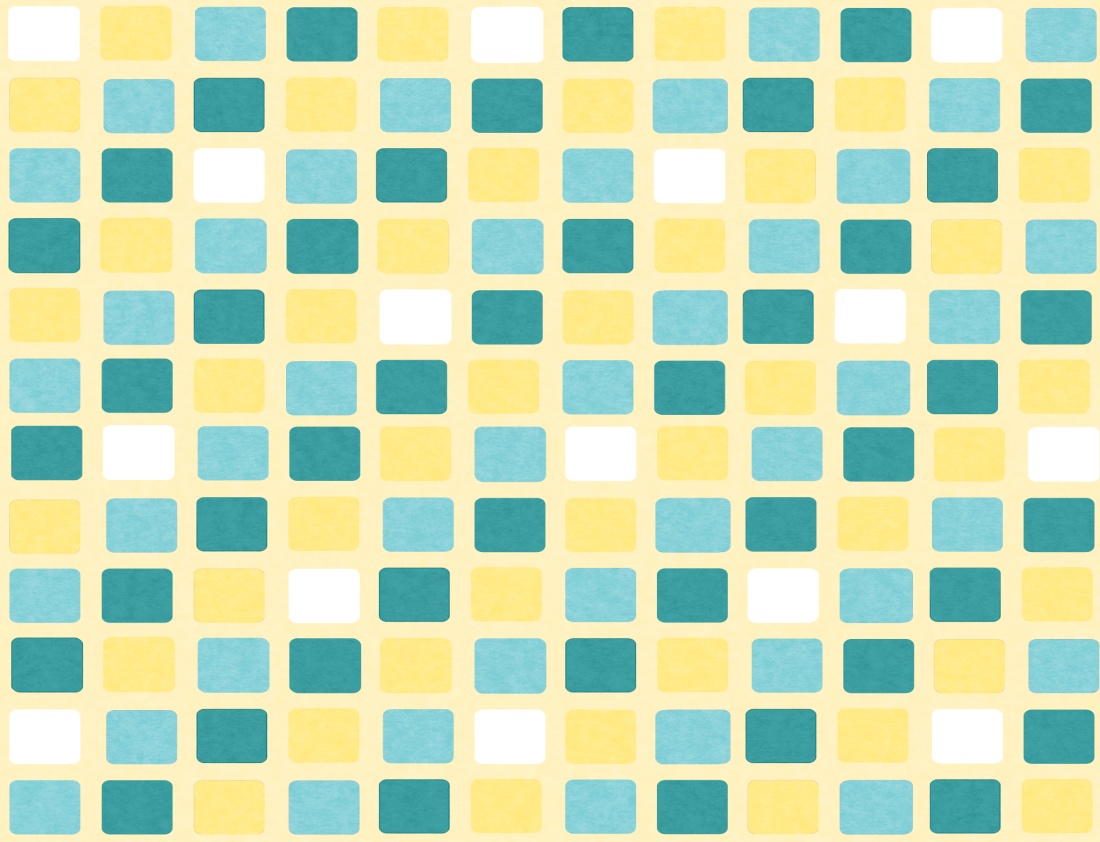 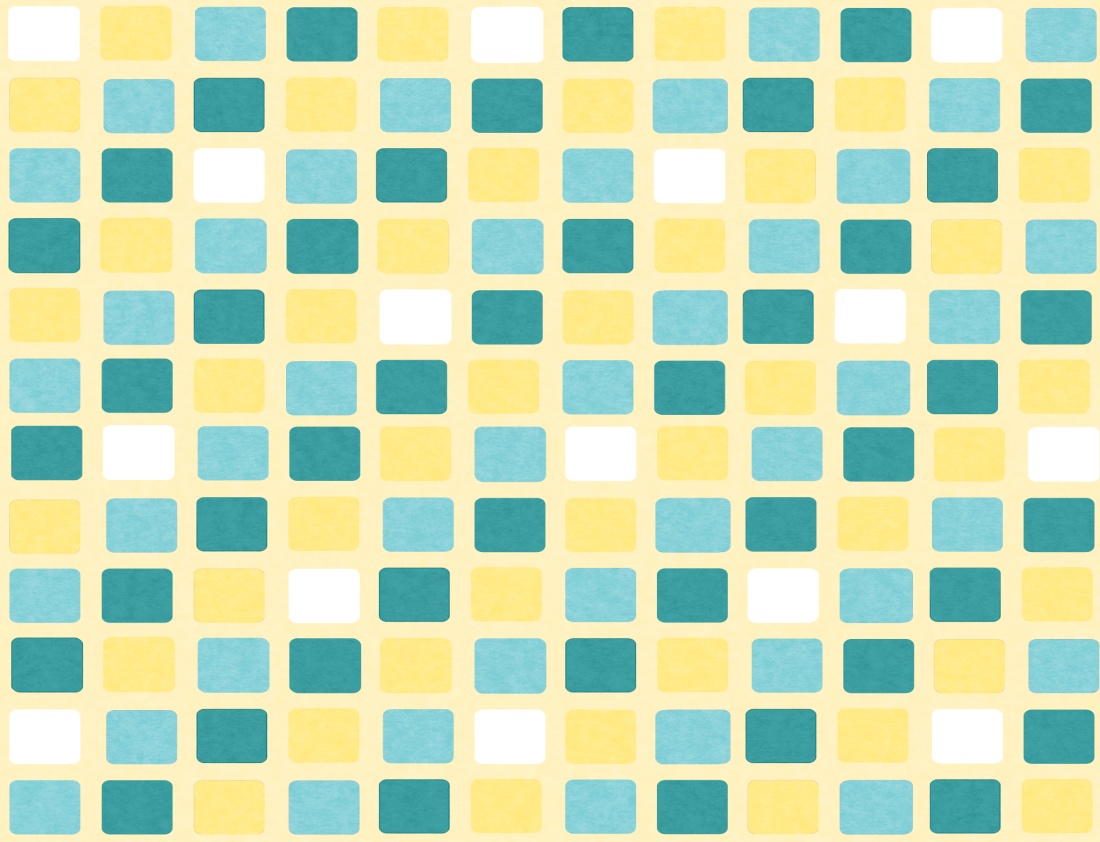 É  COMPARADO  A  UMA  FESTA,  ONDE 
TUDO  É  ALEGRIA  E  VENTURA.
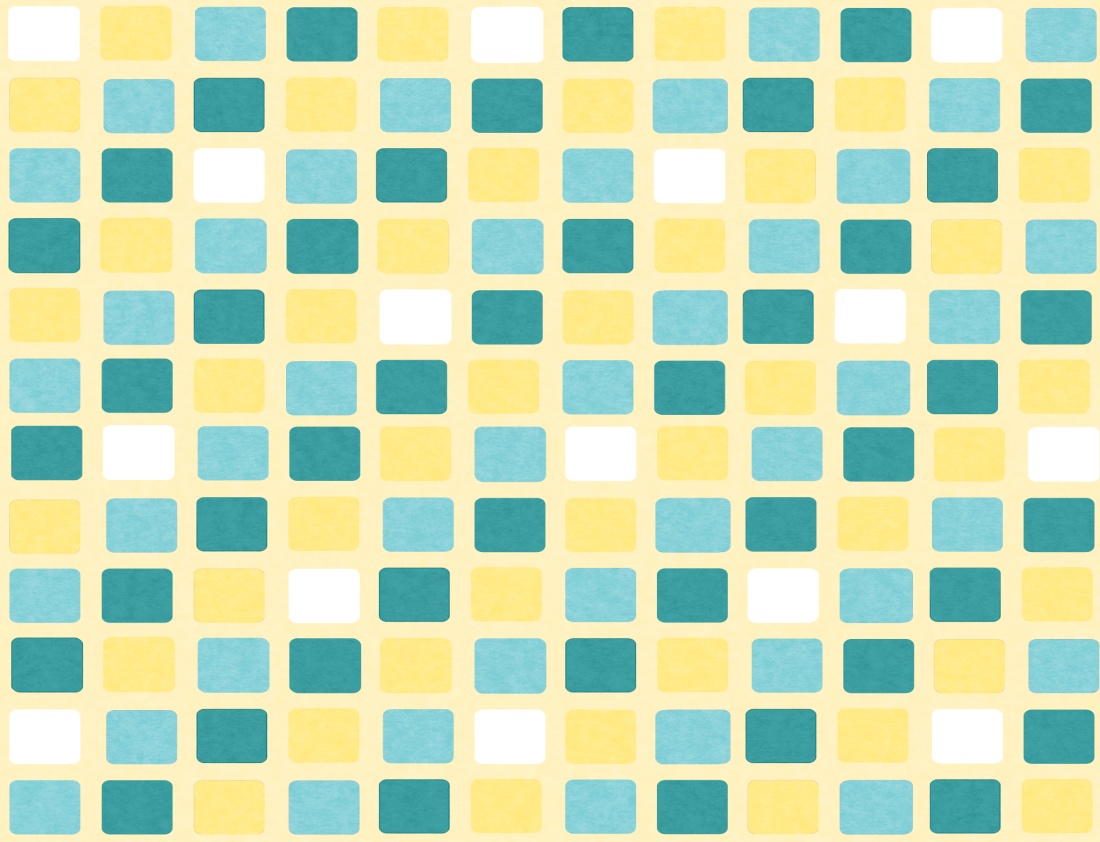 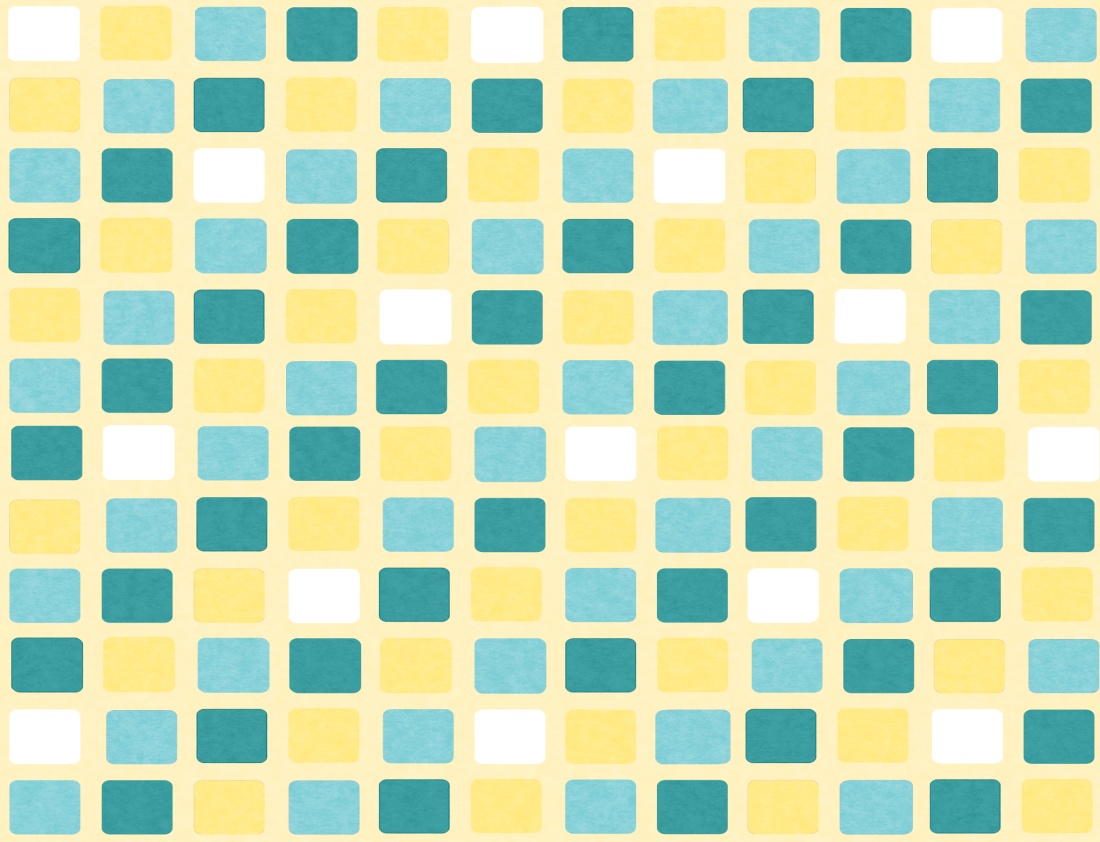 CONCLUSÃO
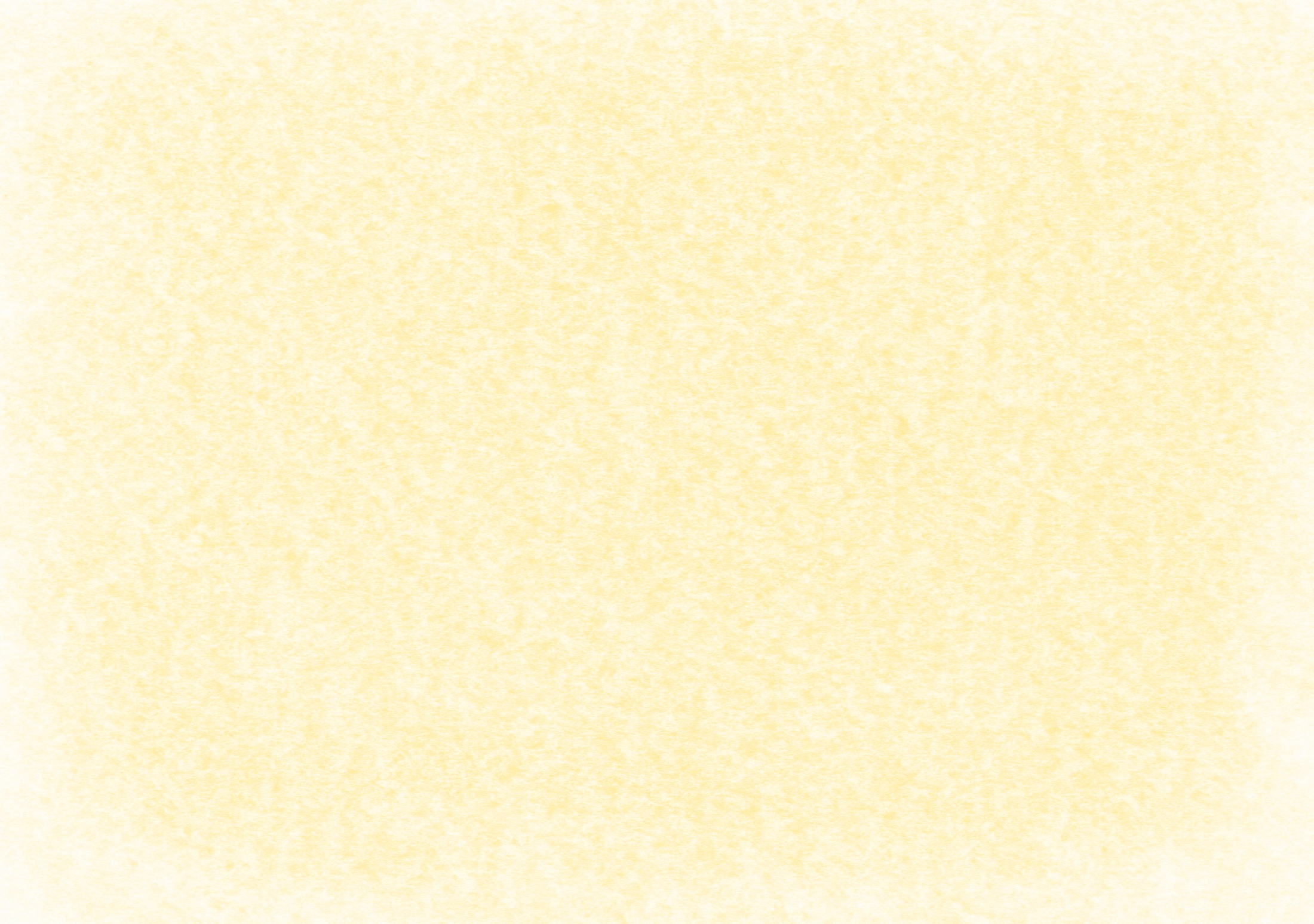 OS  ENSINOS  DE  JESUS
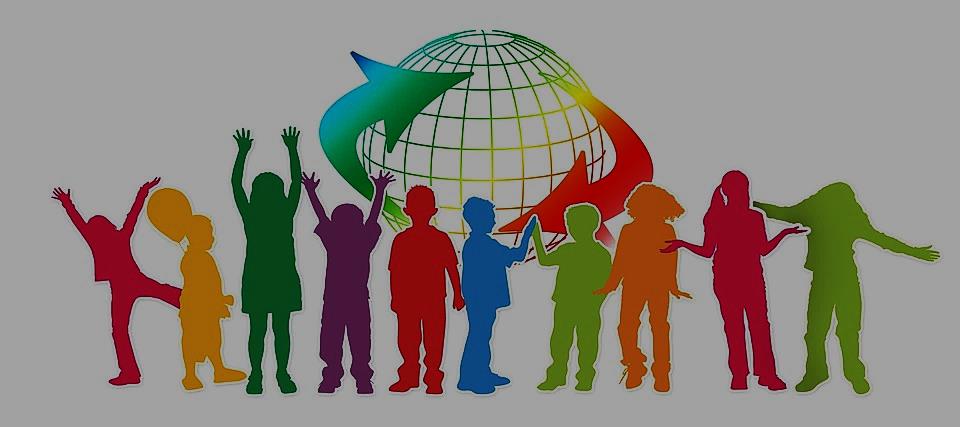 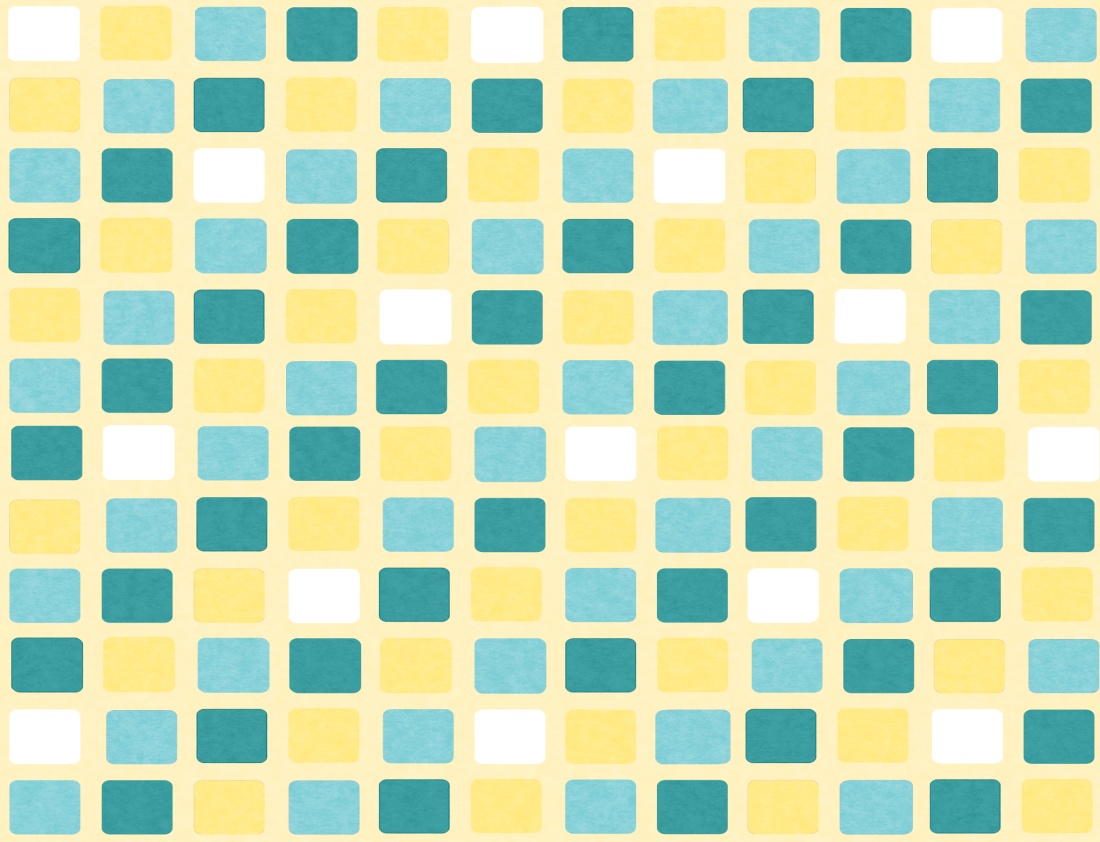 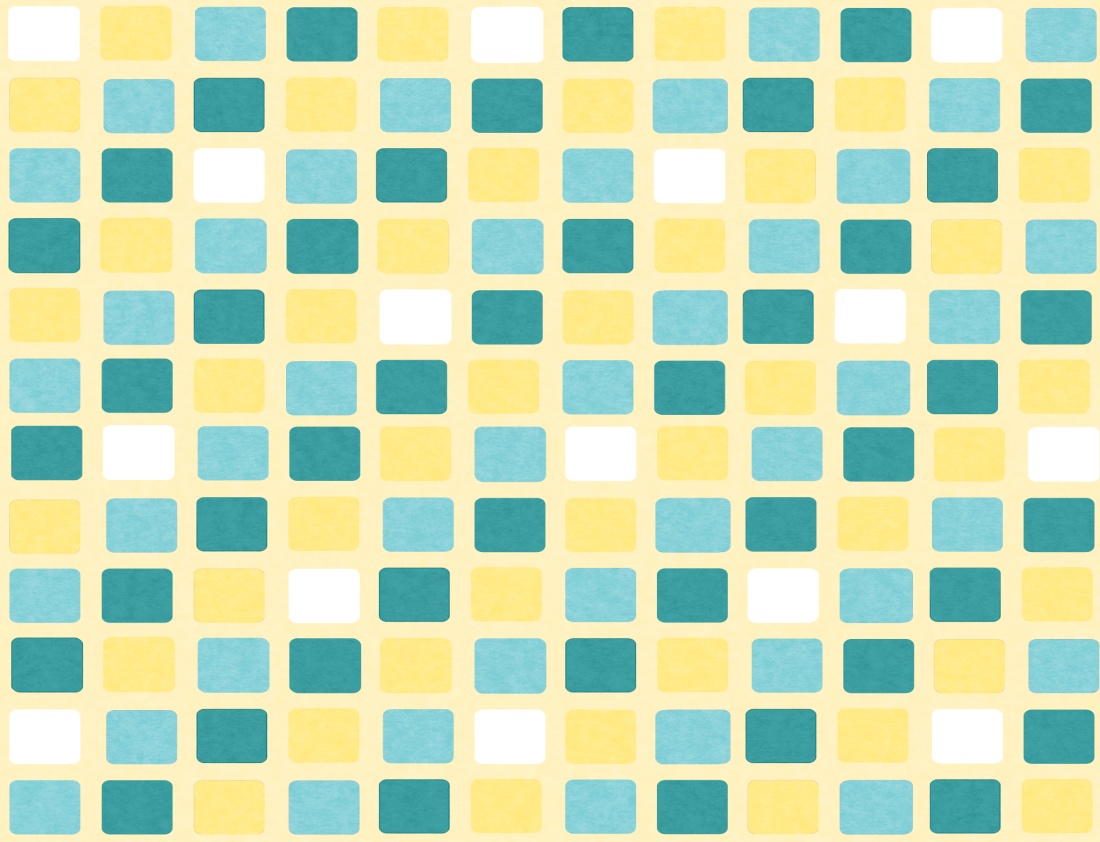 ENTRE  TODOS  QUE  OS  OUVEM,  POUCOS
  SÃO  OS  QUE  OS  GUARDAM  E  OS
APLICAM  PROVEITOSAMENTE.
MUITOS  SÃO  CHAMADOS,  MAS  
POUCOS  SERÃO  ESCOLHIDOS!
POUCOS  SE  TORNAM  DIGNOS  DE  
ENTRAR  NO  REINO  DOS  CÉUS.
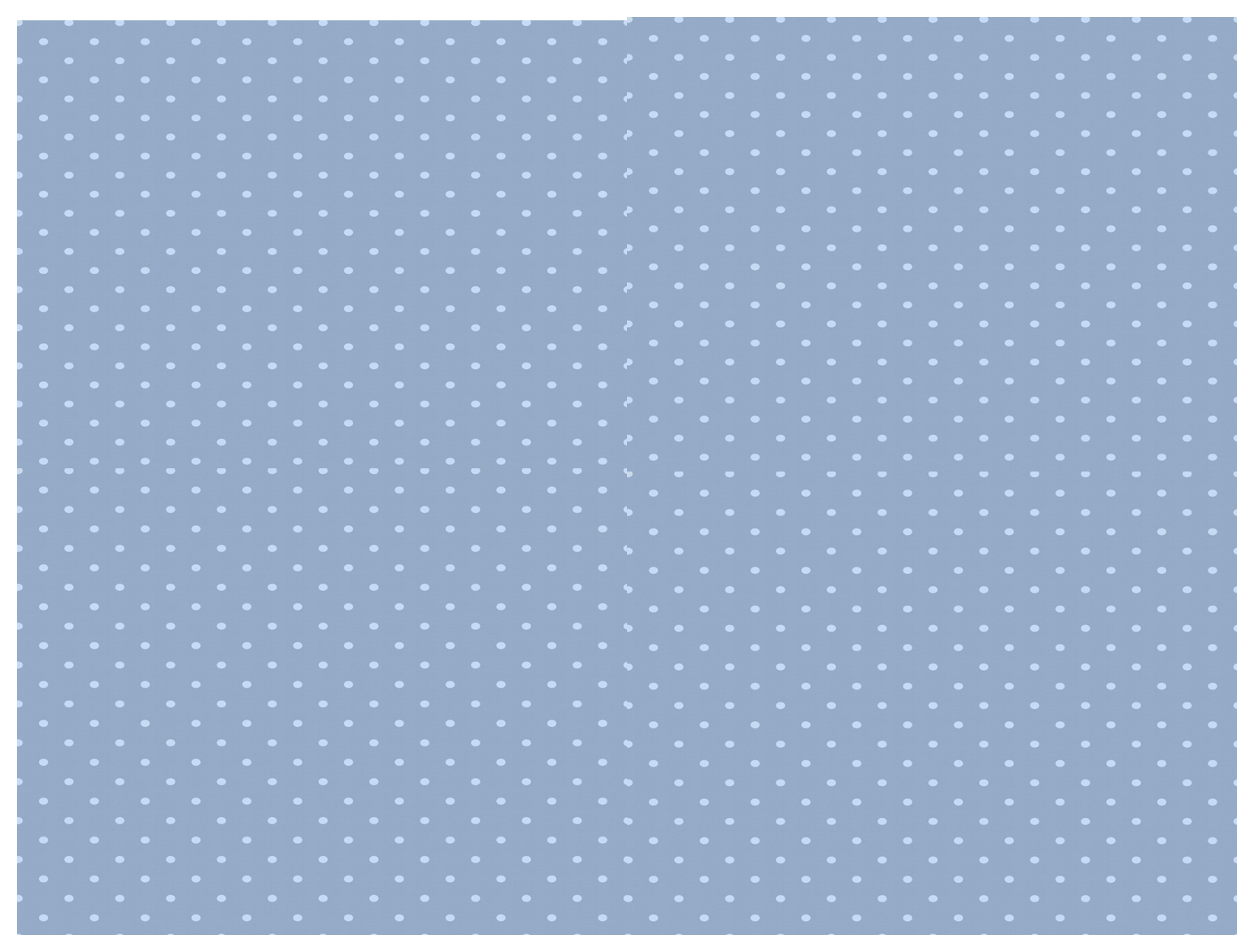 PARA  A  GENTE  PENSAR...
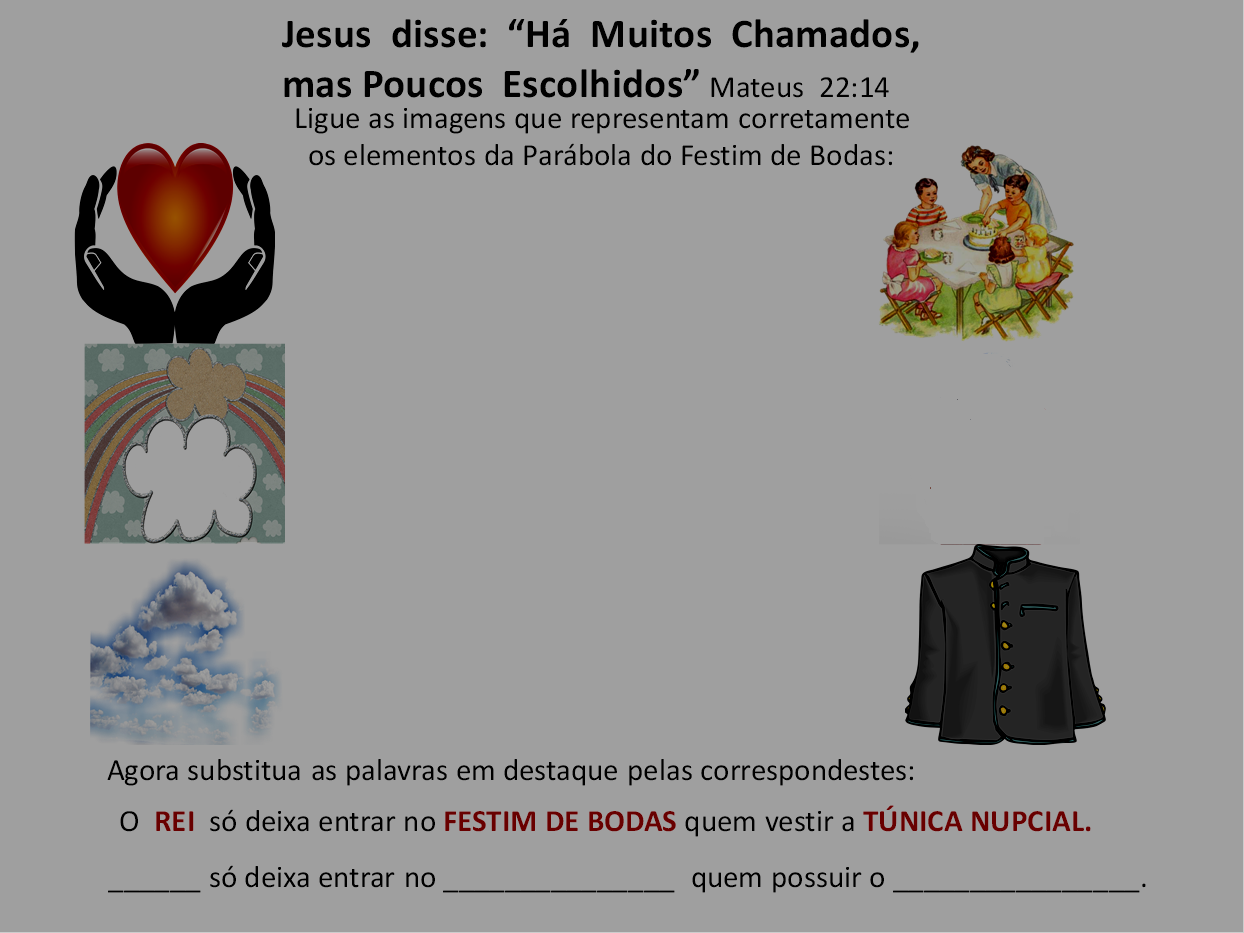 1)
Coração
  Puro
A)
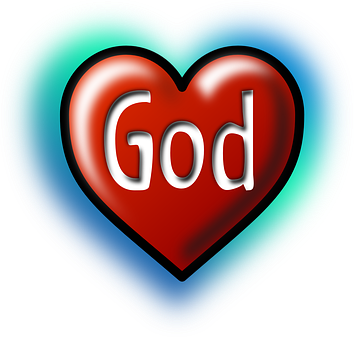 2)
B)
DEUS
C)
3)
Reino
Dos Céus
DEUS
CORAÇÃO PURO
REINO DOS CÉUS